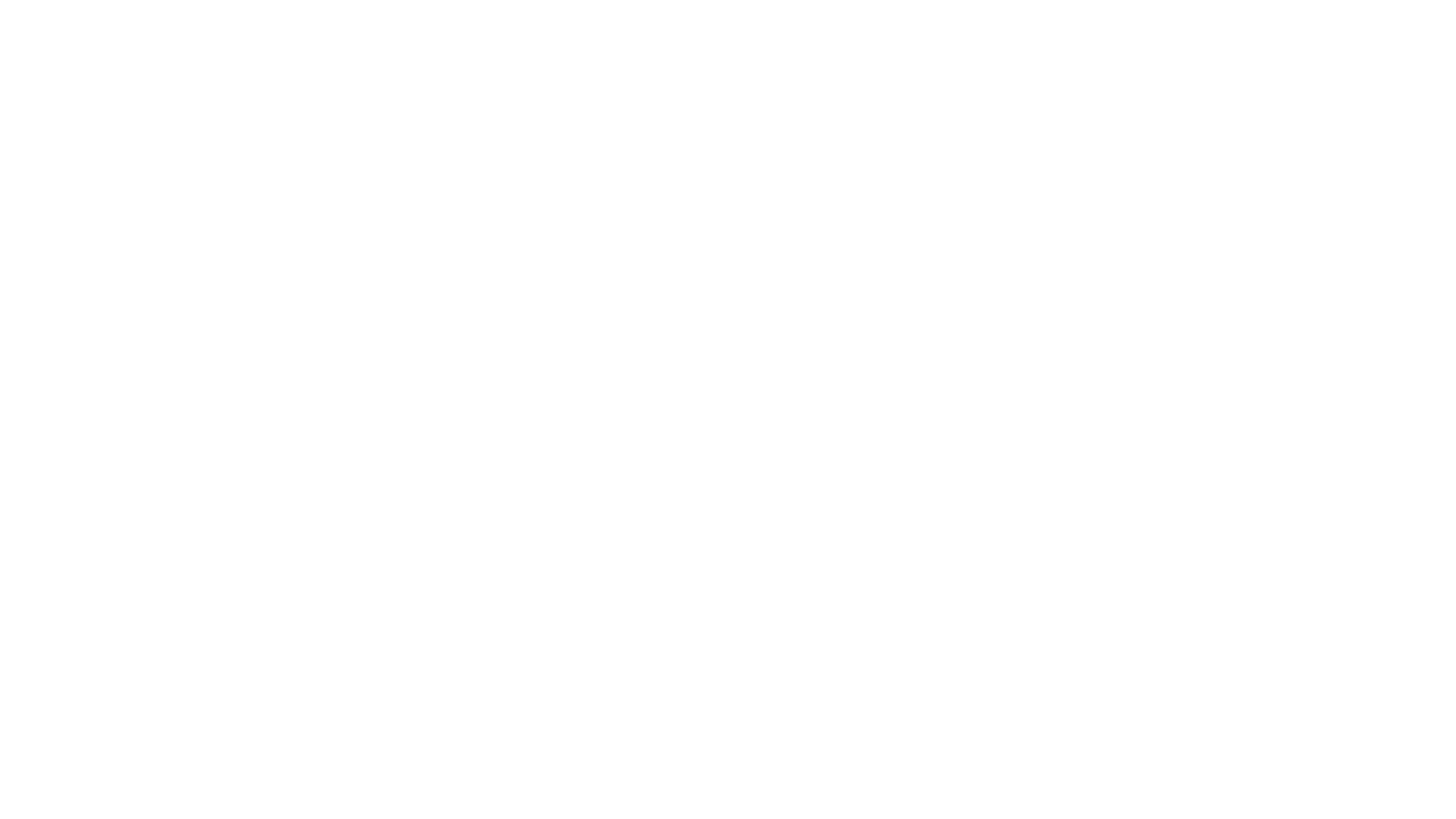 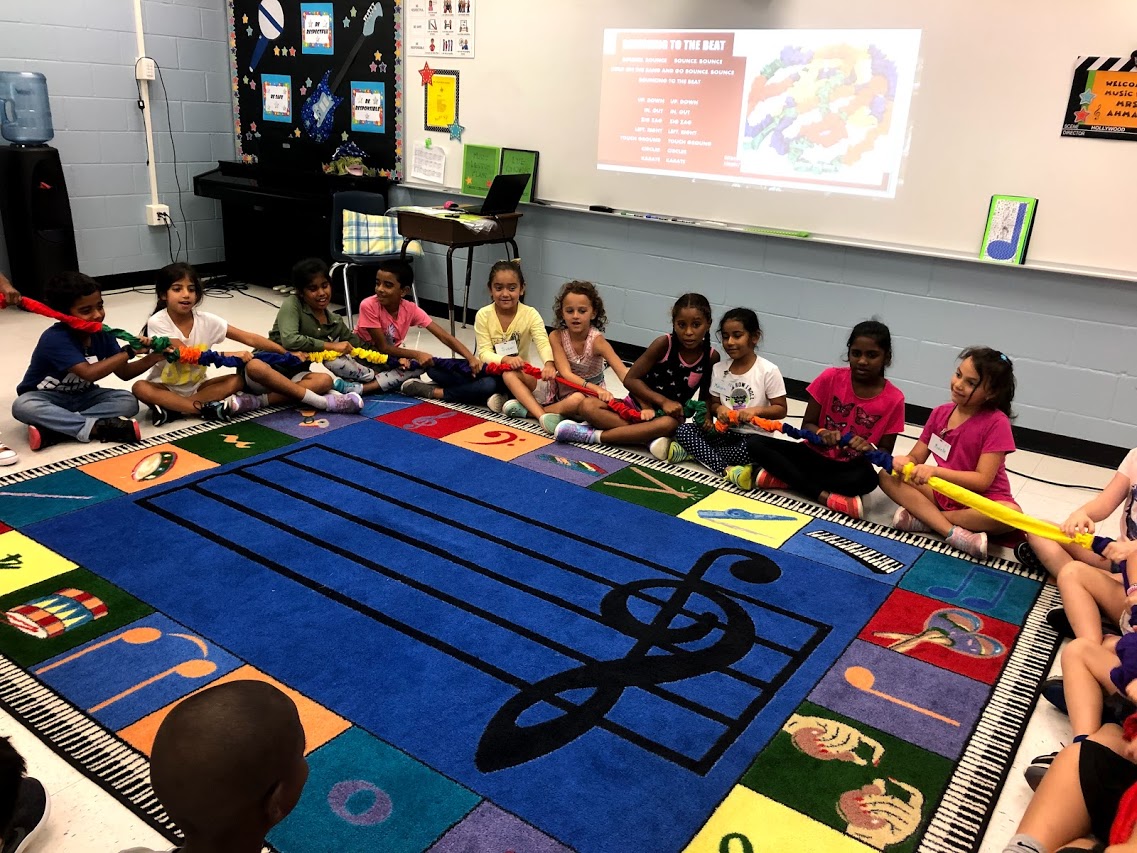 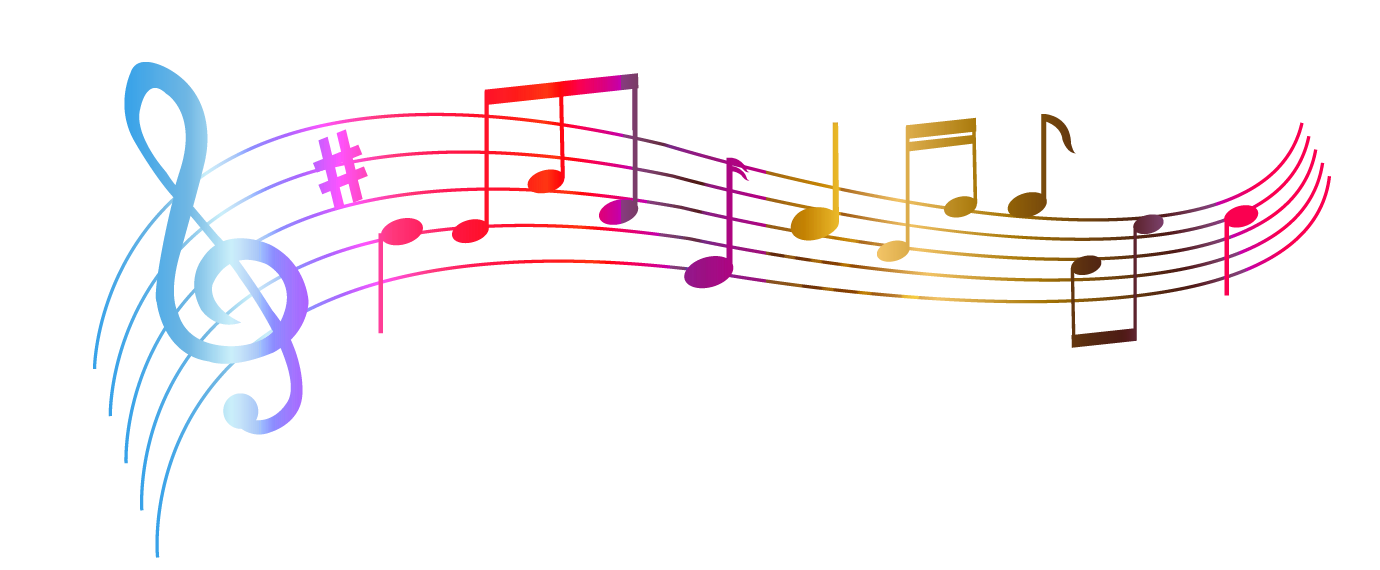 Mrs. Ahmad’s 
Music Notes
Classroom Management
Strategies 
That Work!
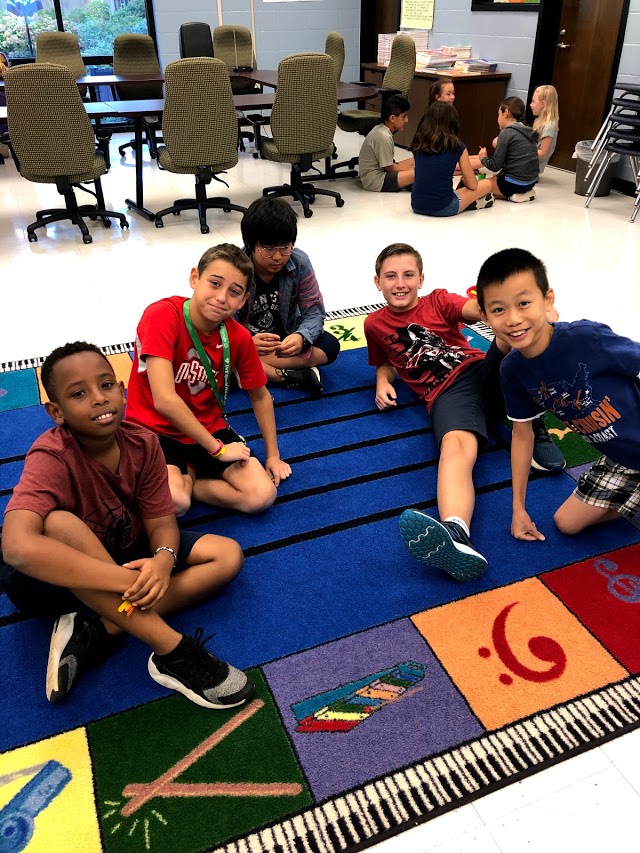 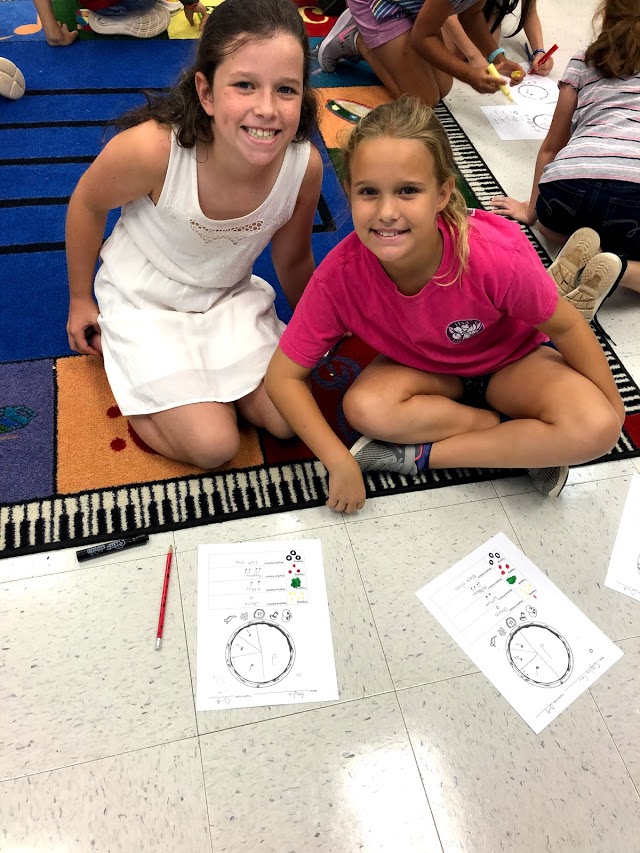 BUILDING A STRONG FOUNDATION
MONITORING STUDENTS
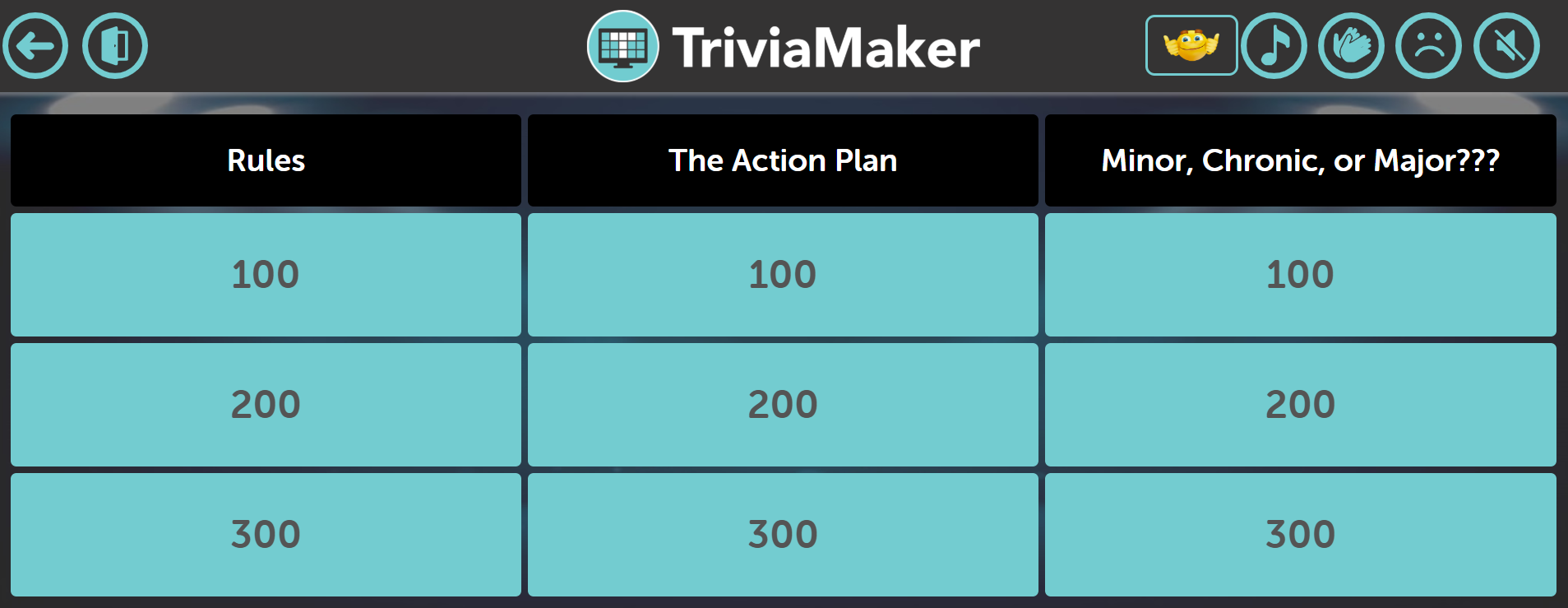 THE ACTION PLAN
PROBLEM SOLVING
BUILDING A STRONG FOUNDATION
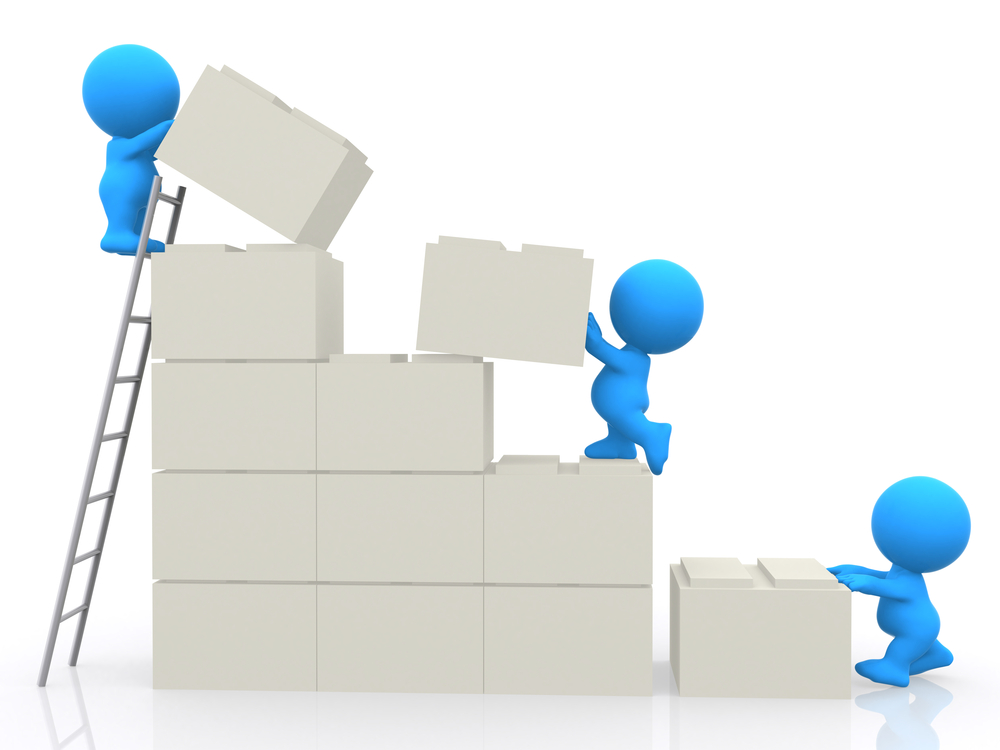 Creating Rules
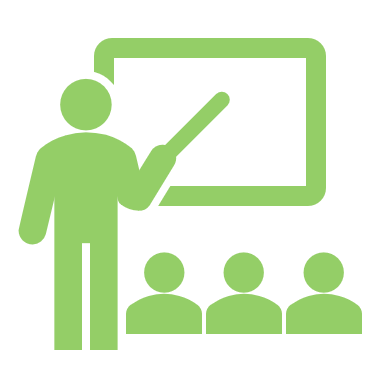 Rules inform students of the behavior that is expected of them
Use 3-5 rules only (so they can remember them)
Rules should be positive
Rules should be clear and specific
Creating Rules
Get the class involved (ask students for suggestions….or examples for rules)
Post rules or create a PowerPoint slide to personalize your rules for each class 
Chant the rules, rap the rules, or sing the rules…this will help them remember the rules better
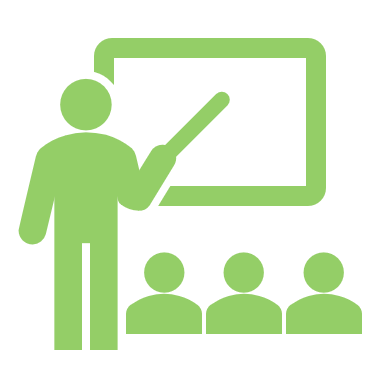 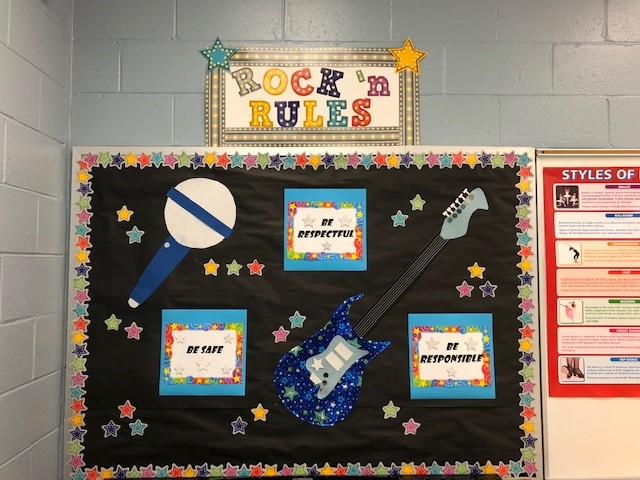 Classroom RulesSchool Rules
Music  Rules...   1. Be Safe   2. Be Responsible   3. Be Respectful
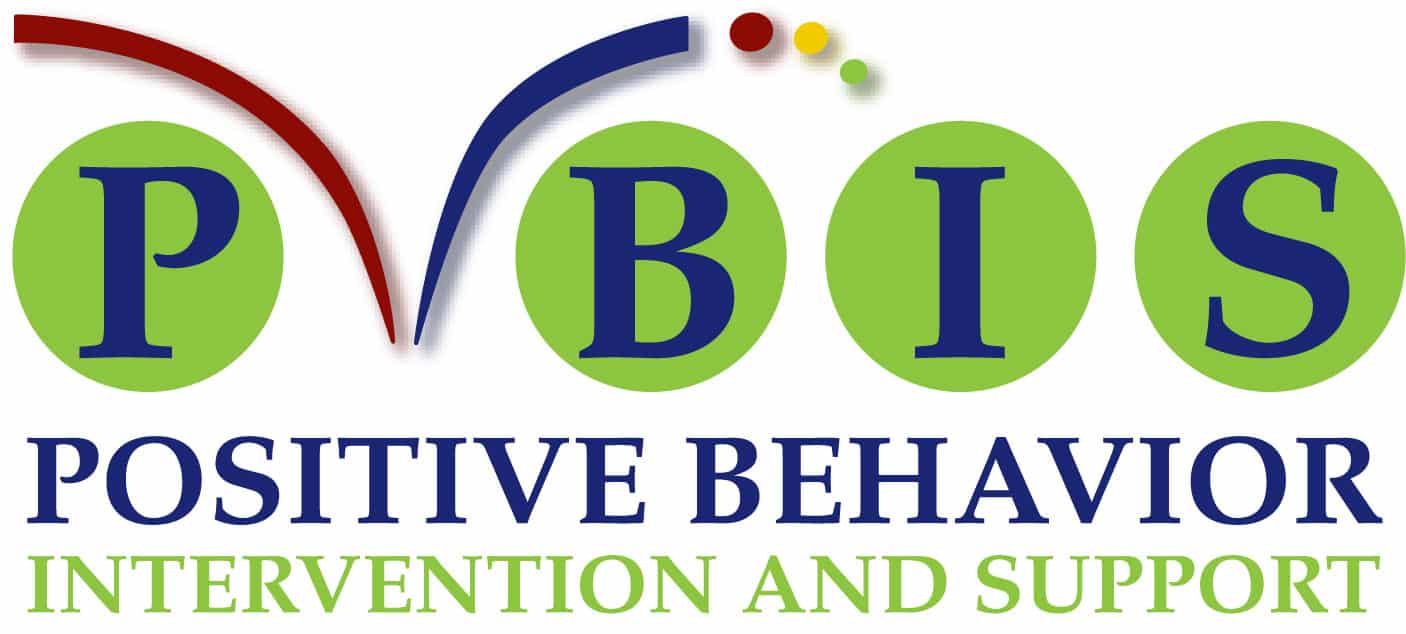 What does that look like
   in the music classroom?   1. Be Safe…use equipment properly   2. Be Responsible…participate, listen, and follow directions   3. Be Respectful…show respect for others
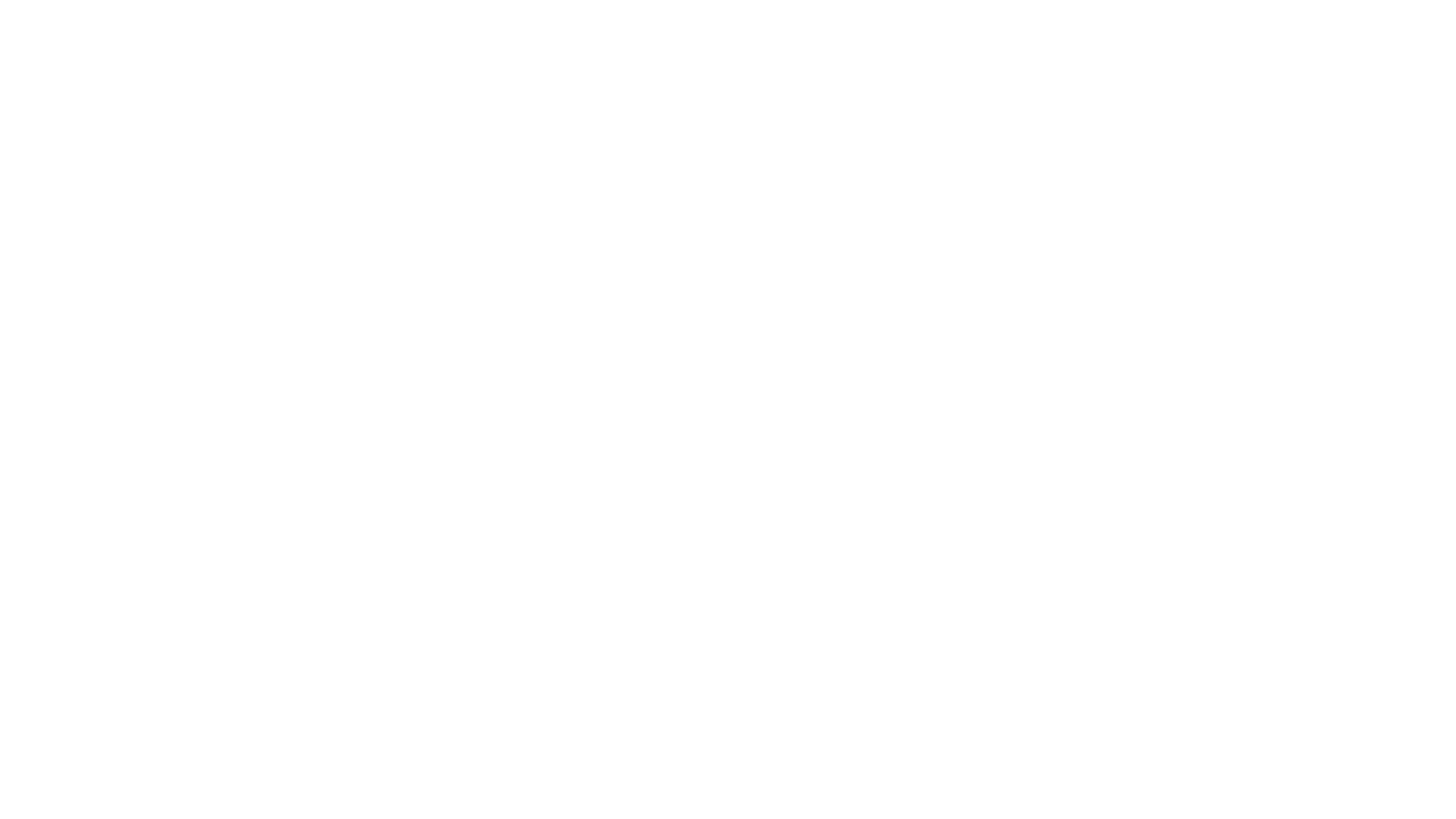 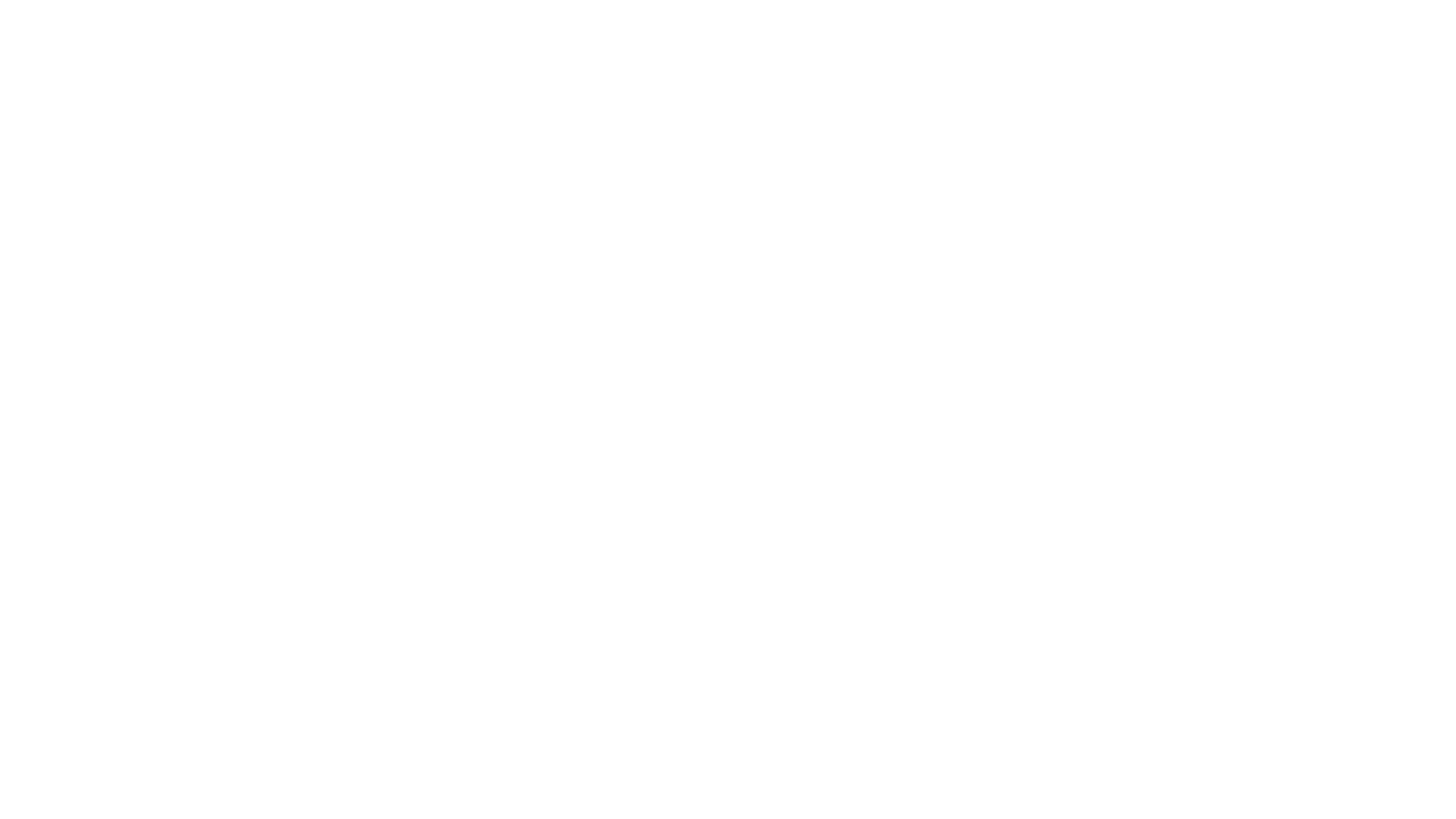 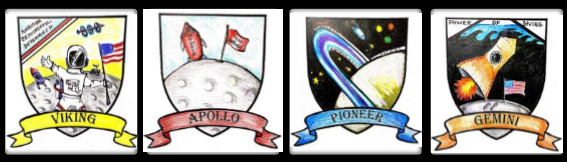 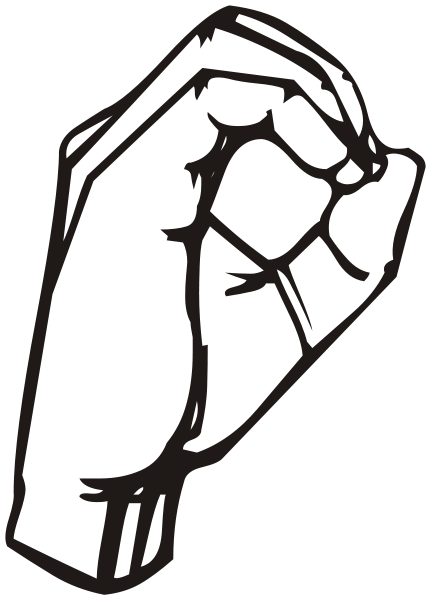 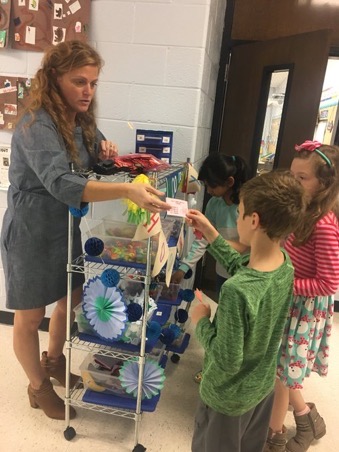 Great Gator
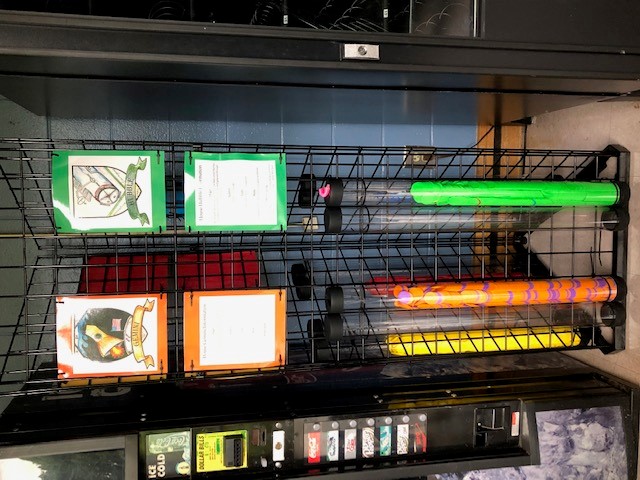 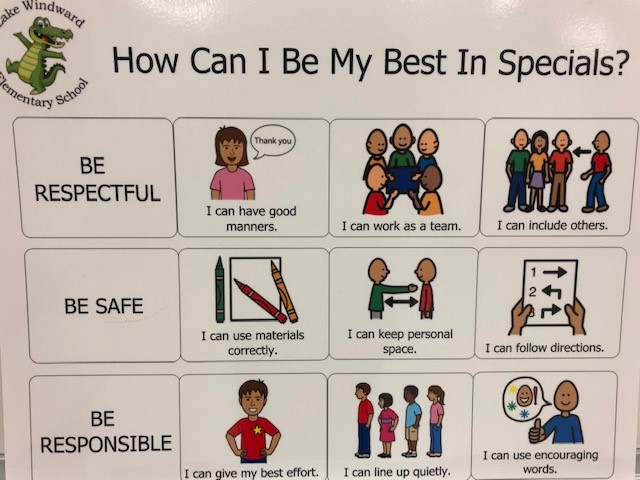 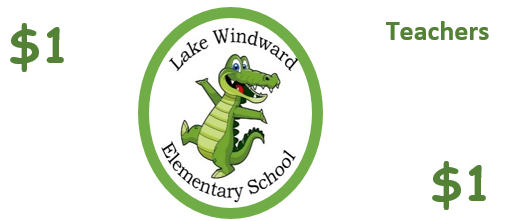 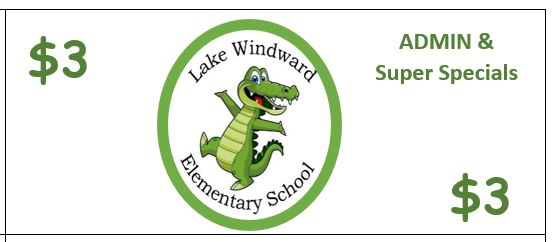 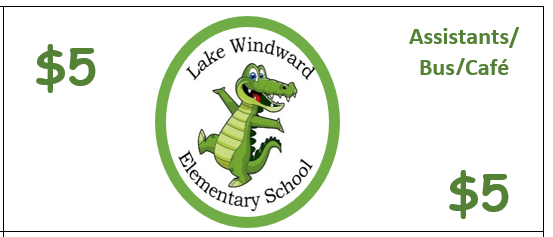 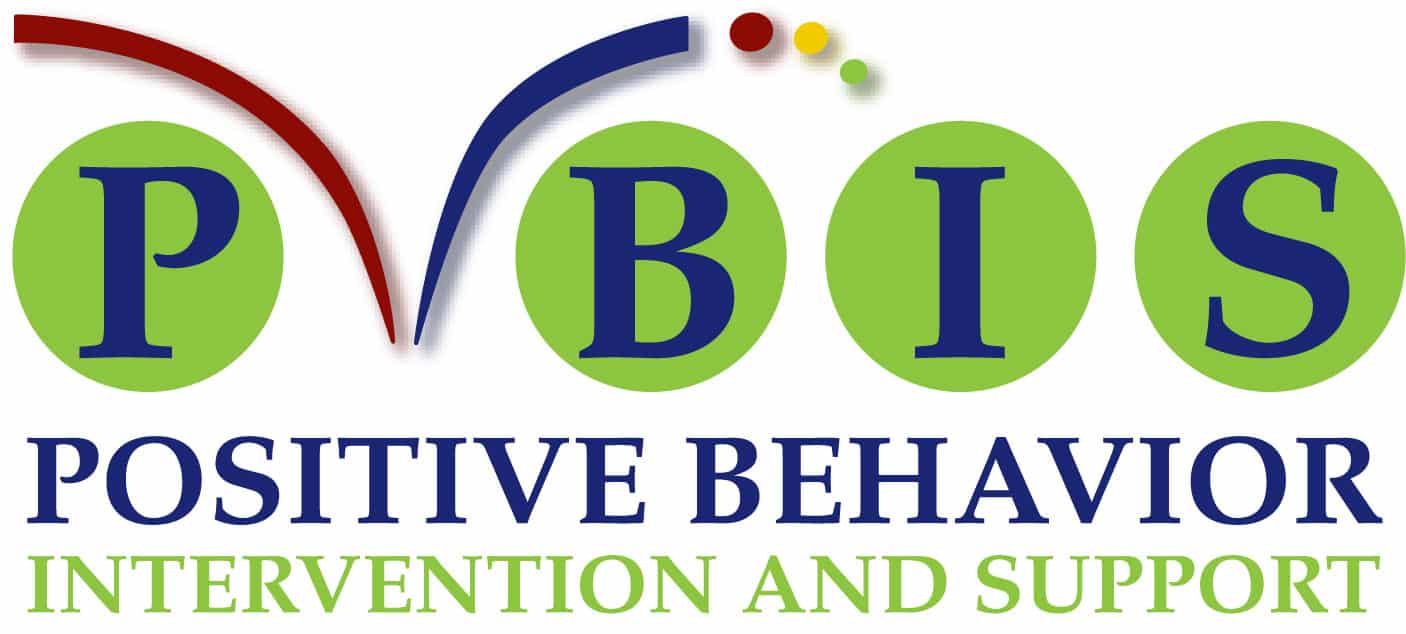 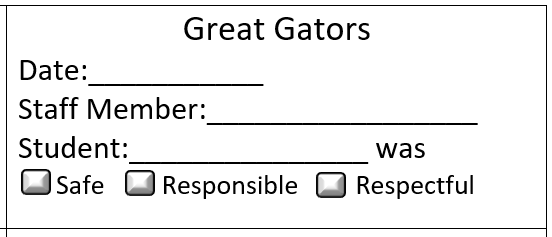 Result – Less office referrals at our school!
Create a Video
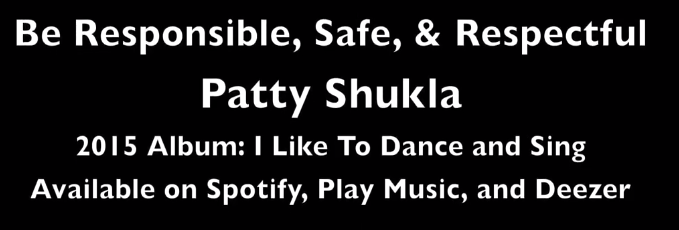 https://safeYouTube.net/w/6EqA
Behavior Modeling
Practice doing these with your students!
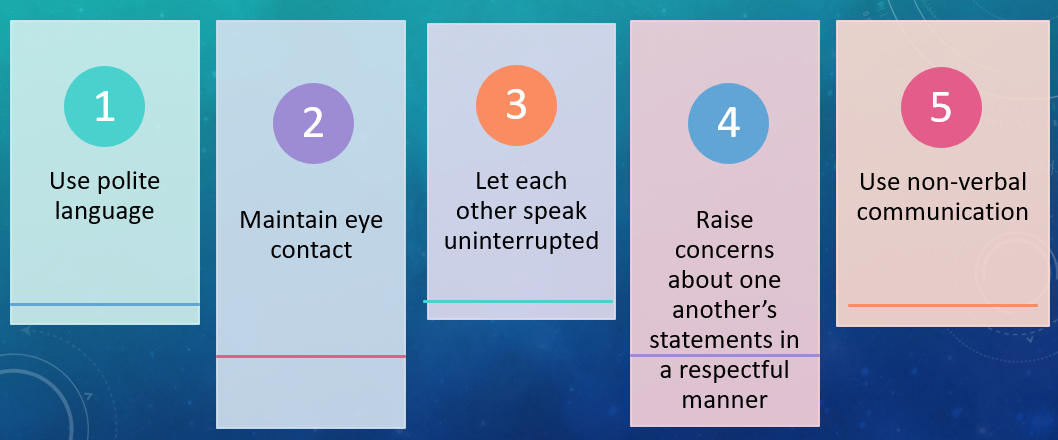 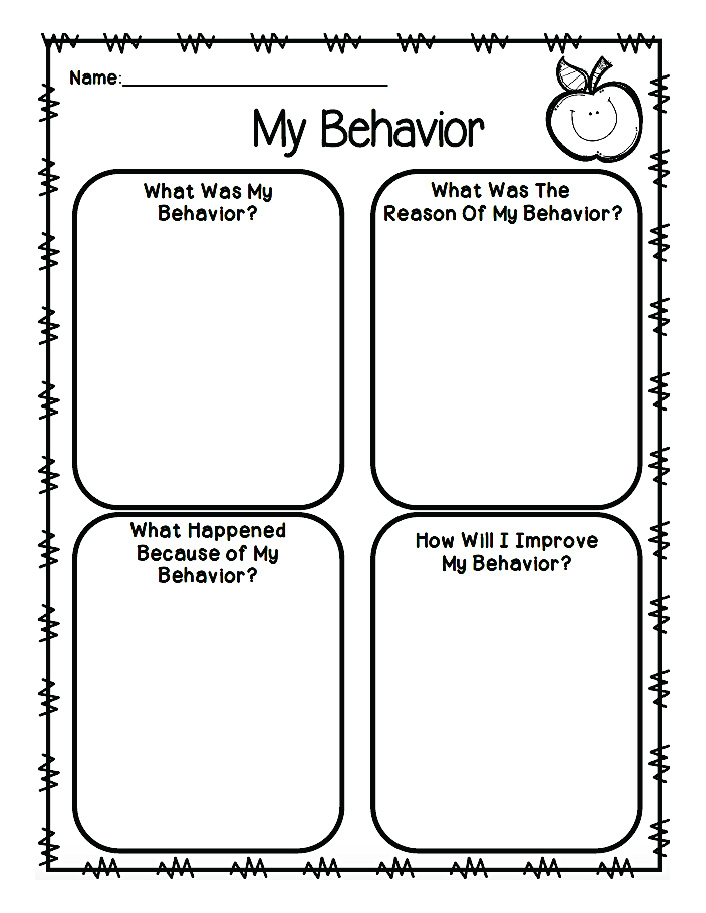 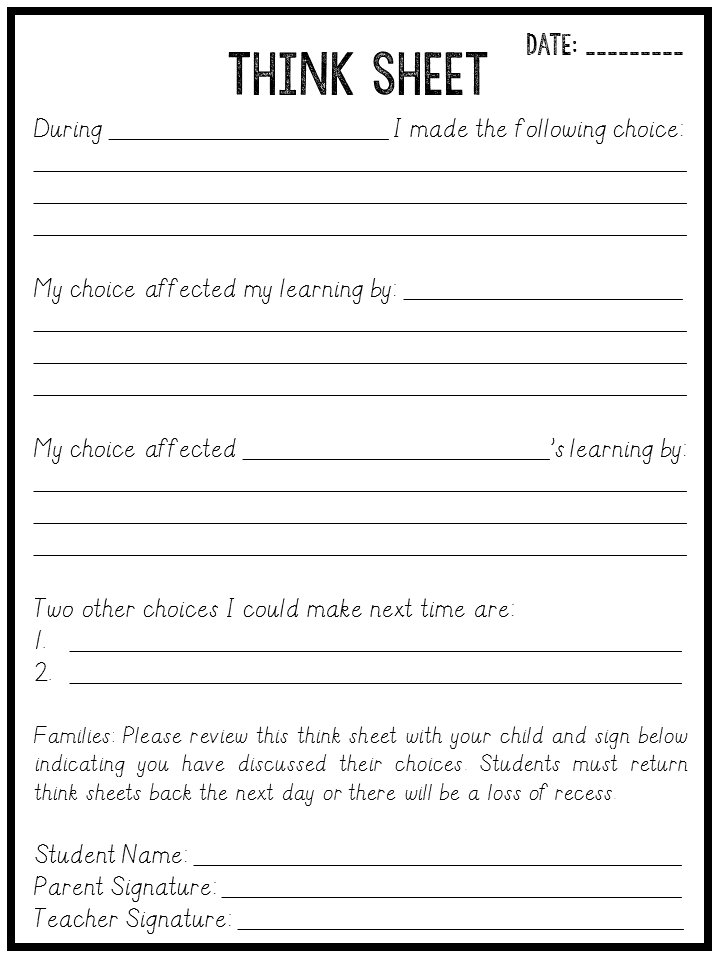 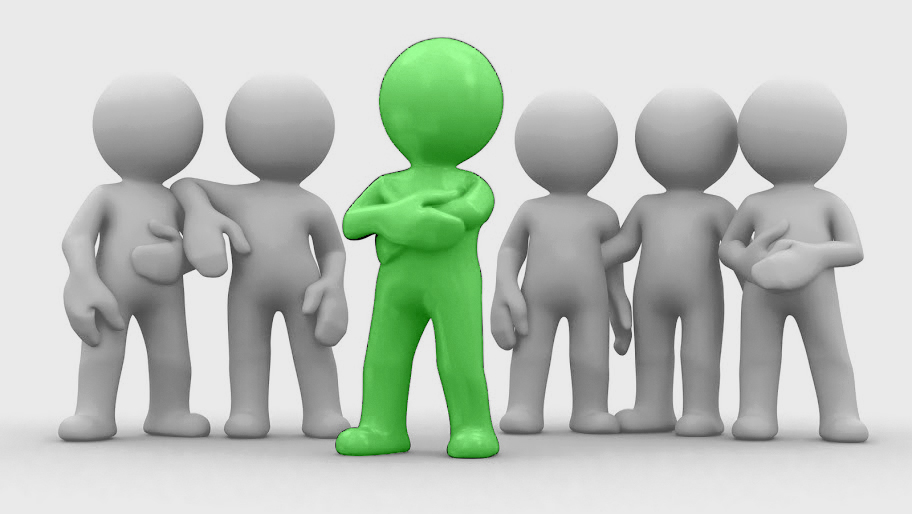 Track Behavior (specific details about behavior, date, time, location, any others involved, what they said, what you said …word for word, have student sign the form…should keep in a folder that is stored out of sight or even better in a digital folder)
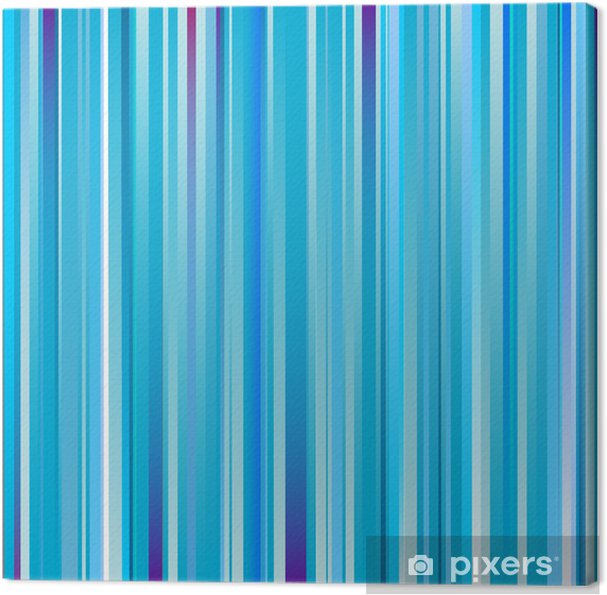 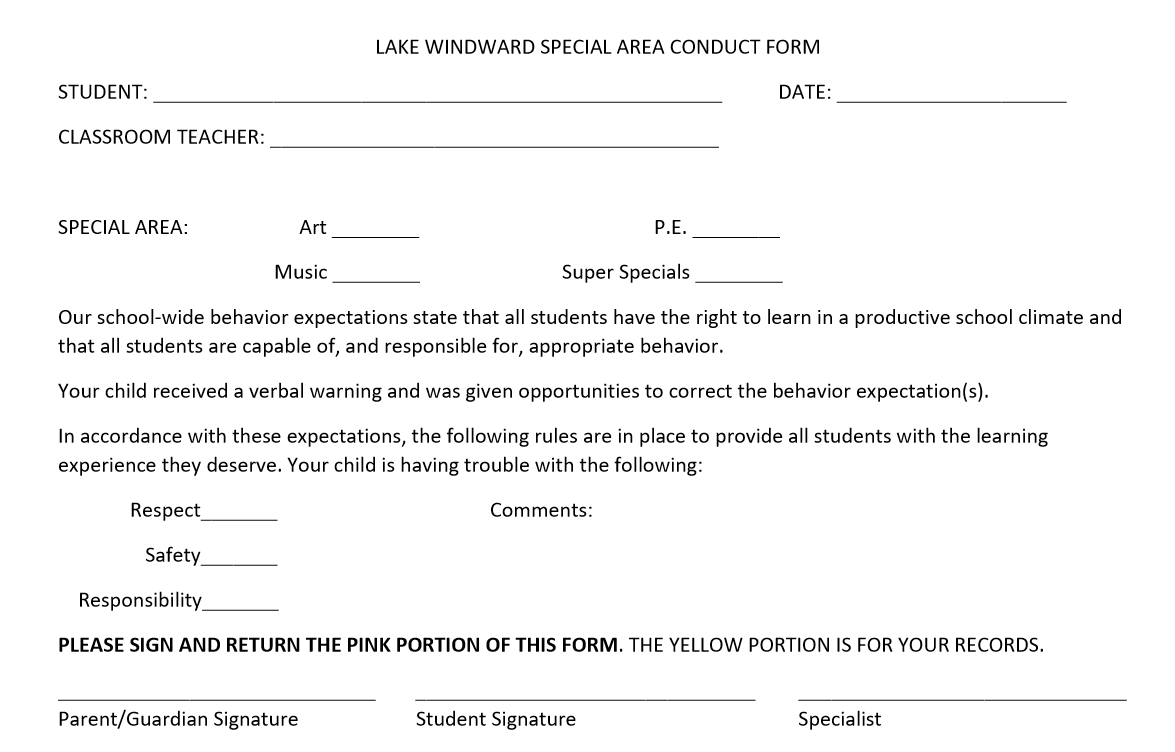 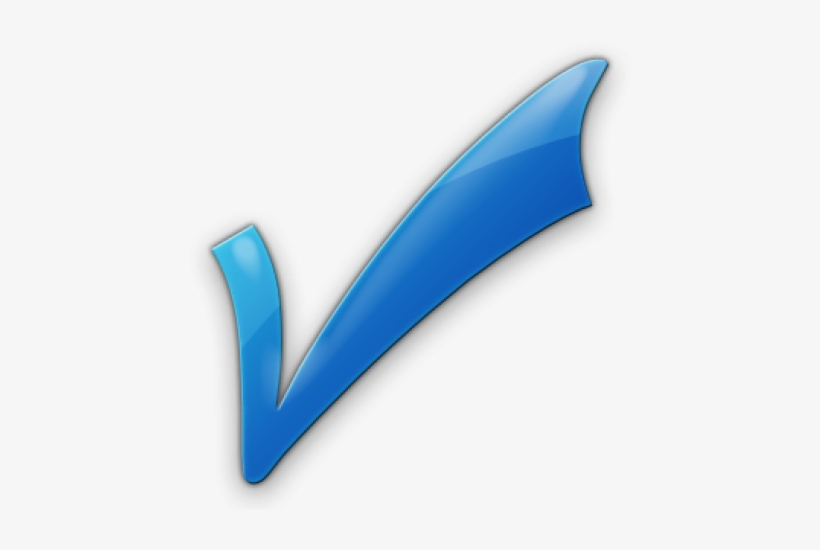 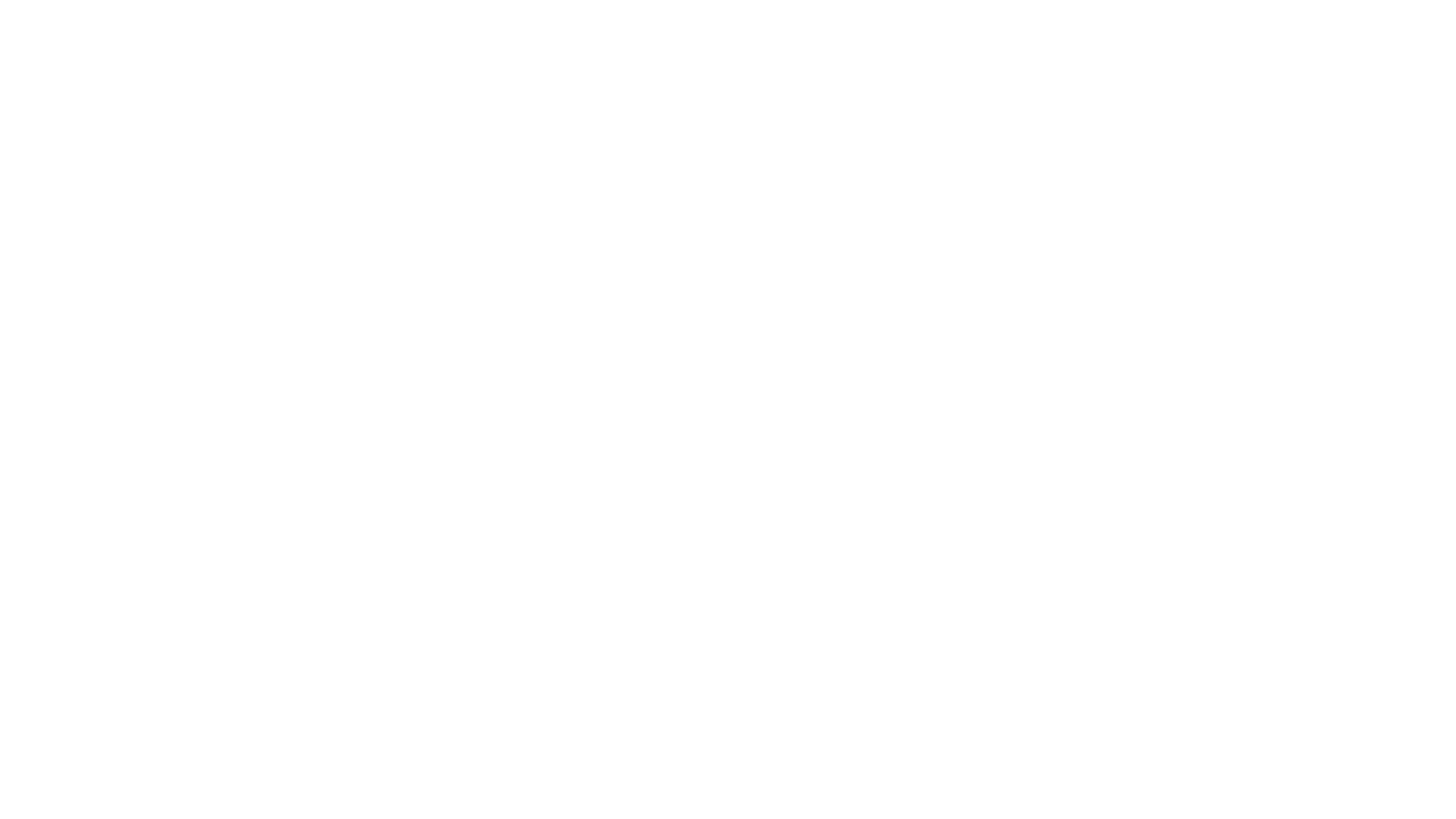 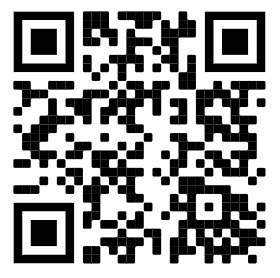 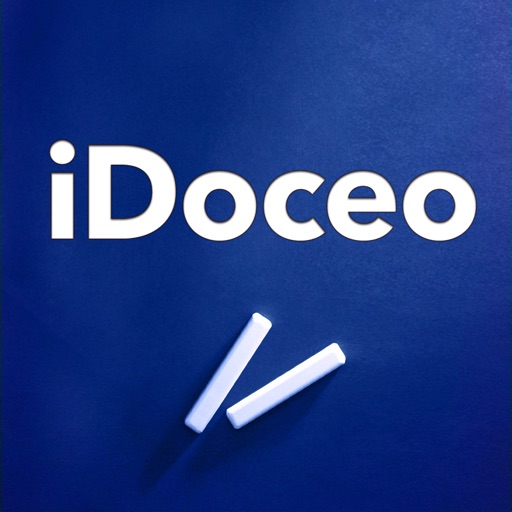 https://www.idoceo.net/index.php/en/
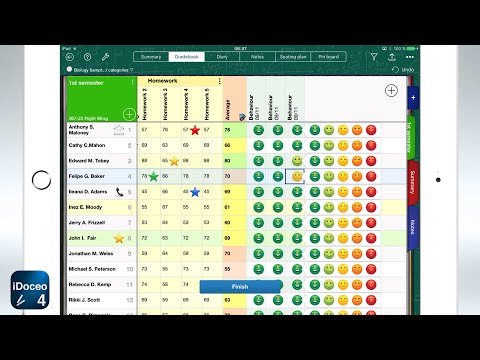 Teacher Gradebook and Planner App for iPad
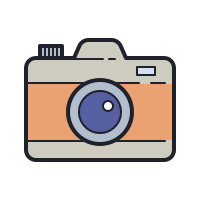 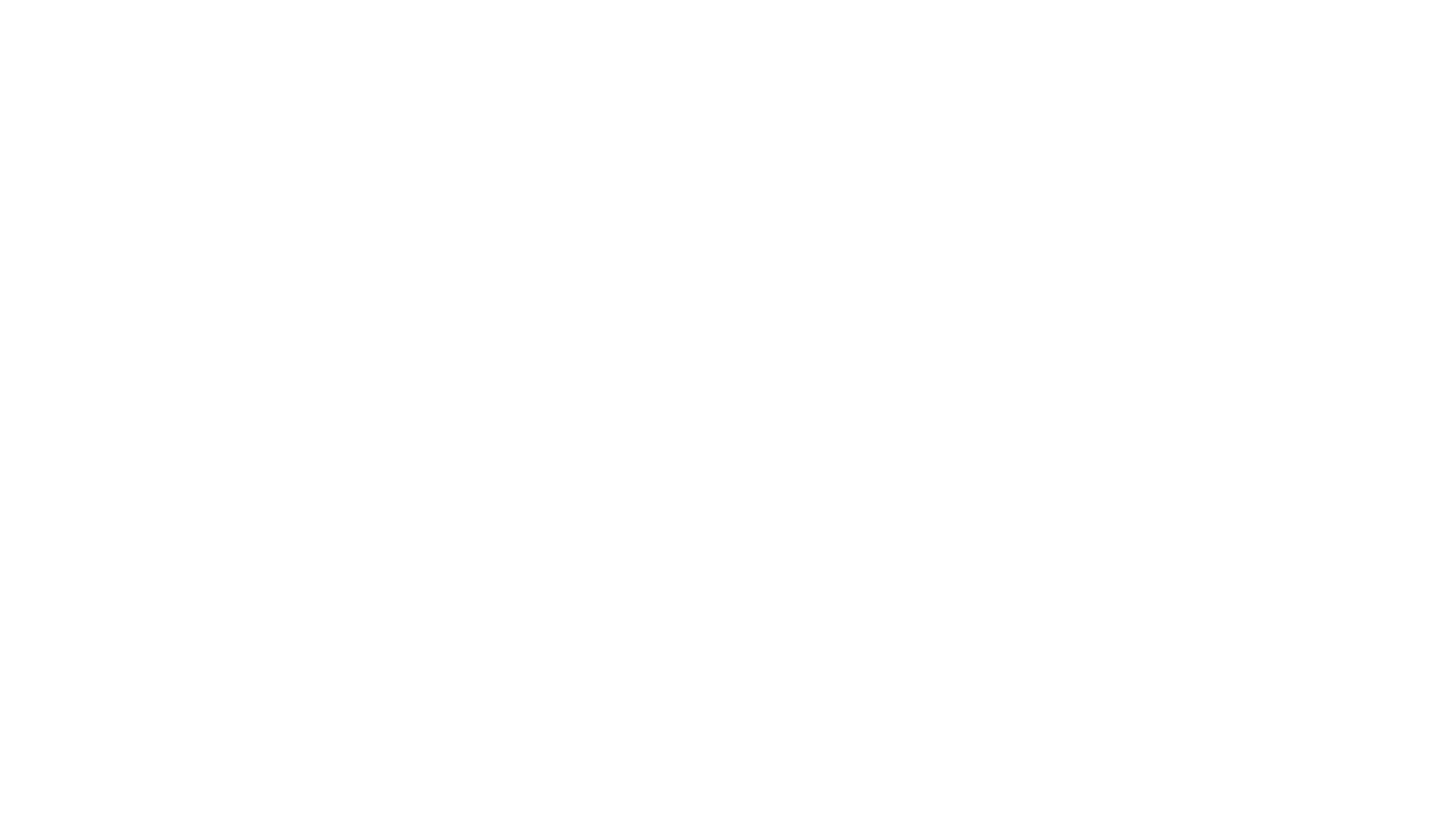 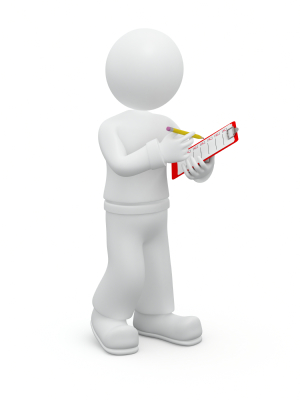 Take a
Poll
MONITORING STUDENTS
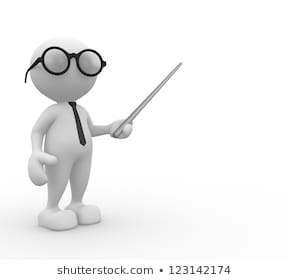 Behavior Monitoring  Whole ClassAlways positive
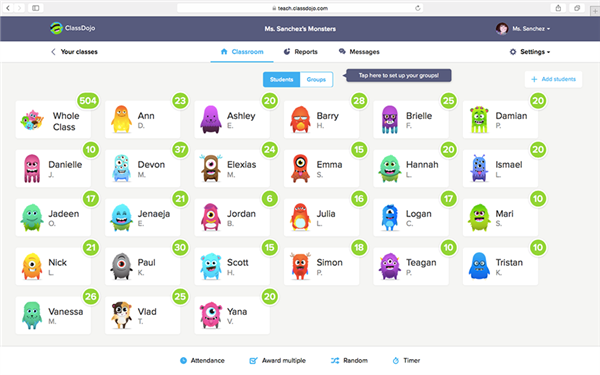 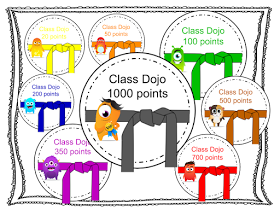 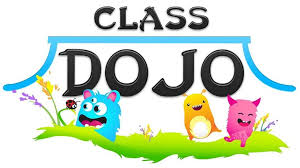 DOJO KARATE
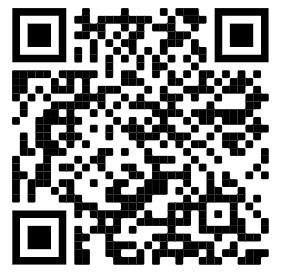 https://amazingdaysatschool.blogspot.com/search/label/Class%20Dojo
Behavior Monitoring  Whole Classalwayspositive
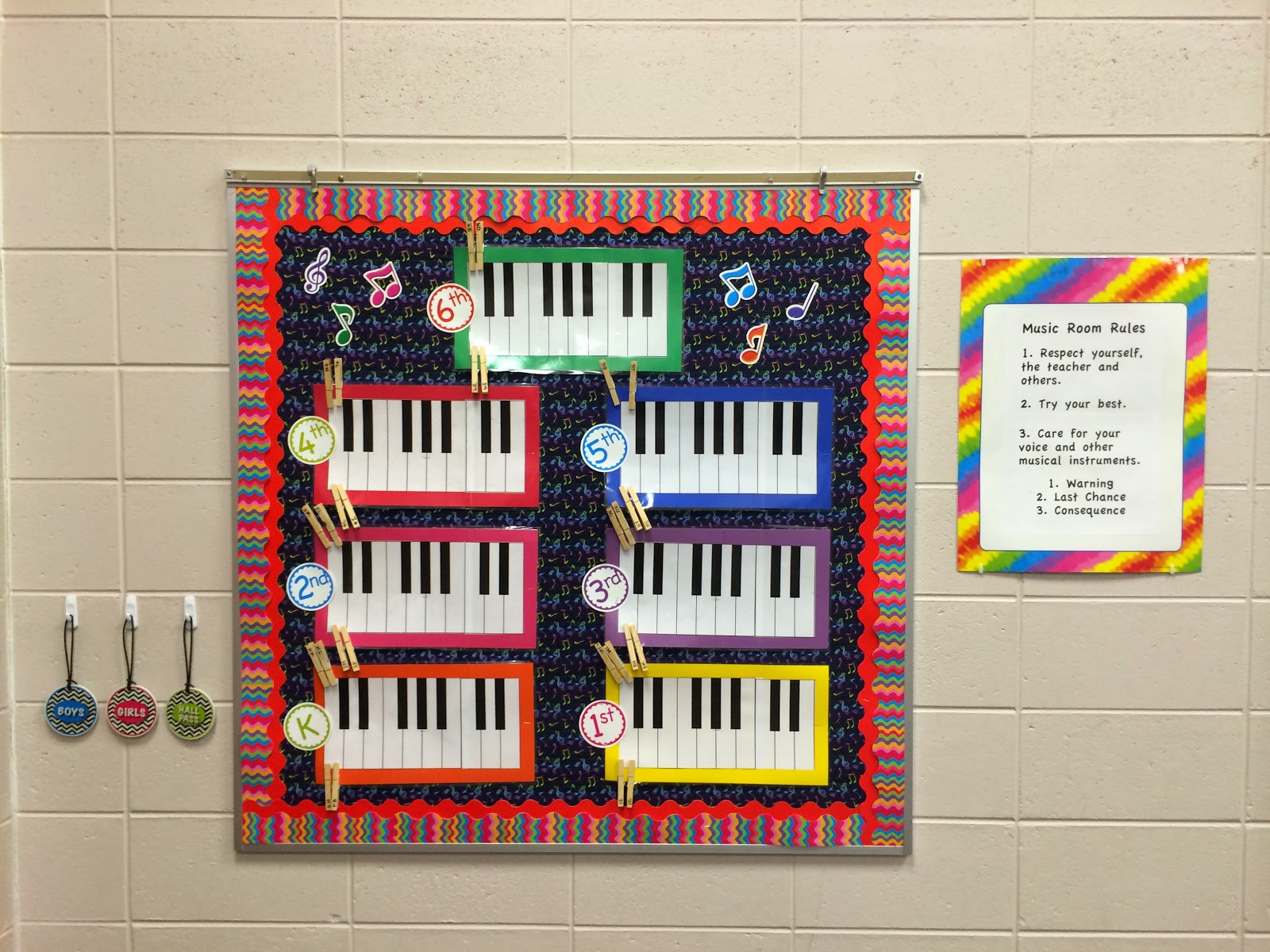 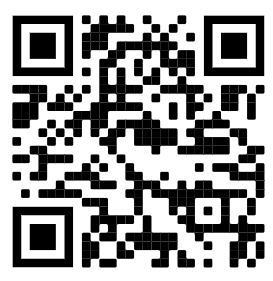 amusicteachersjourney.blogspot.de
Behavior monitoring  Self MONITORING
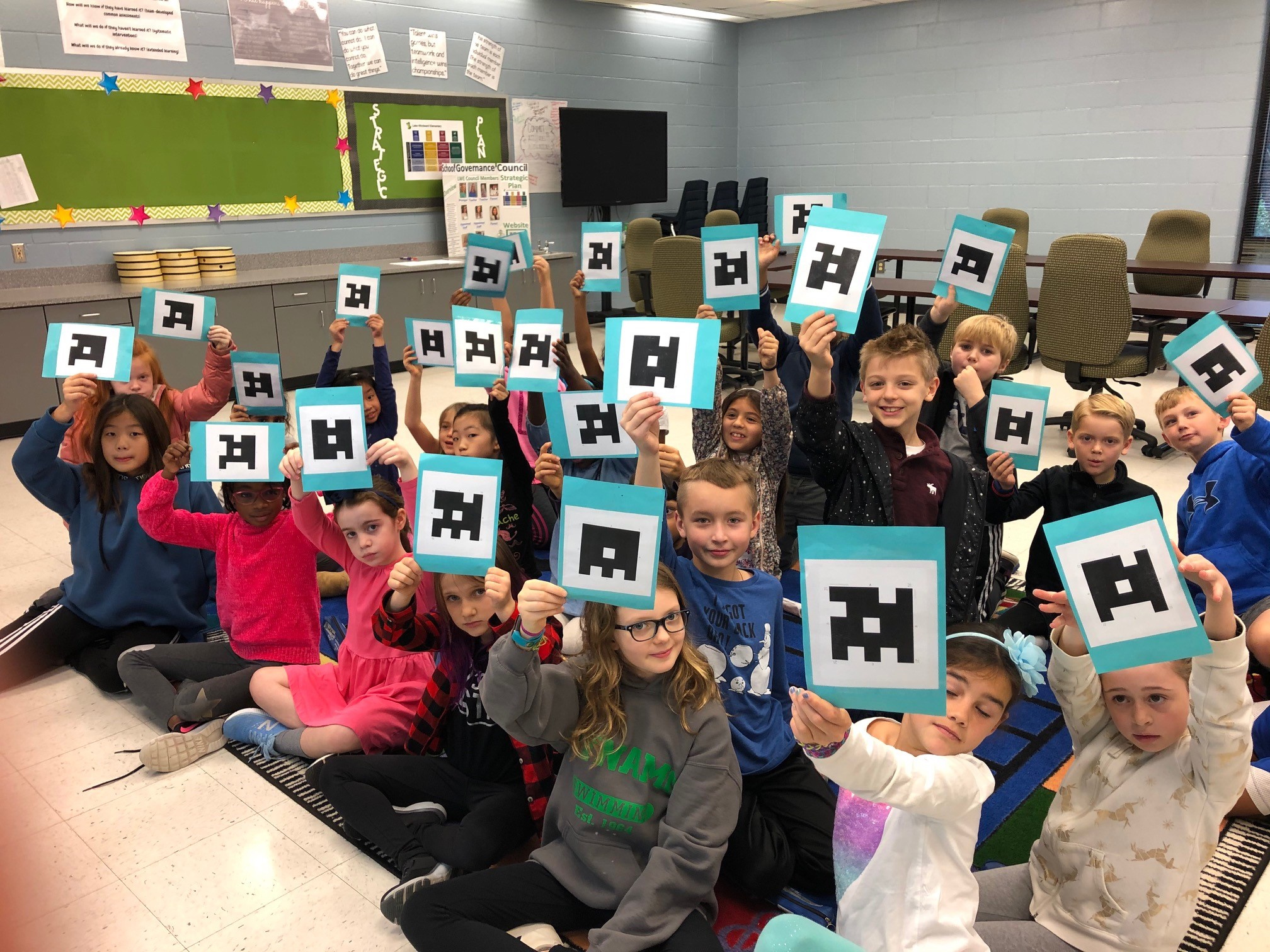 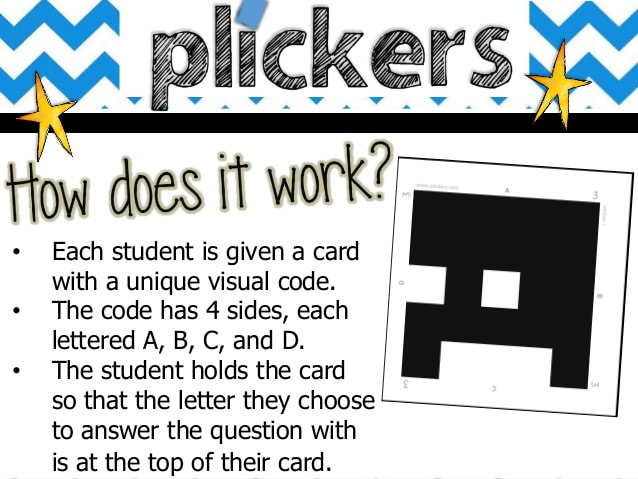 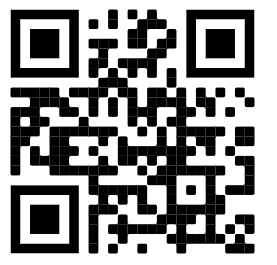 https://www.plickers.com/
Behavior monitoring  Self MONITORING										      Plagnets
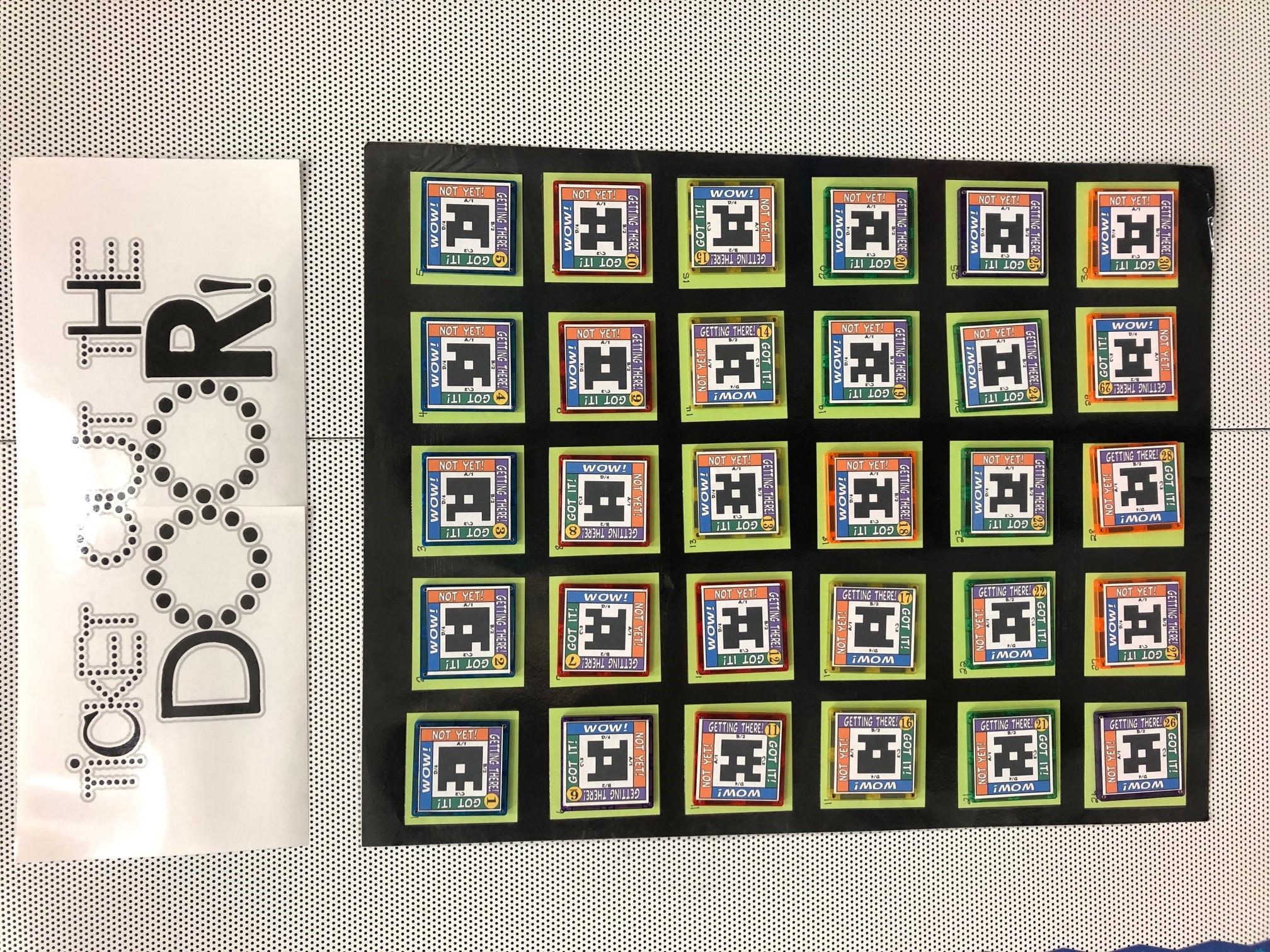 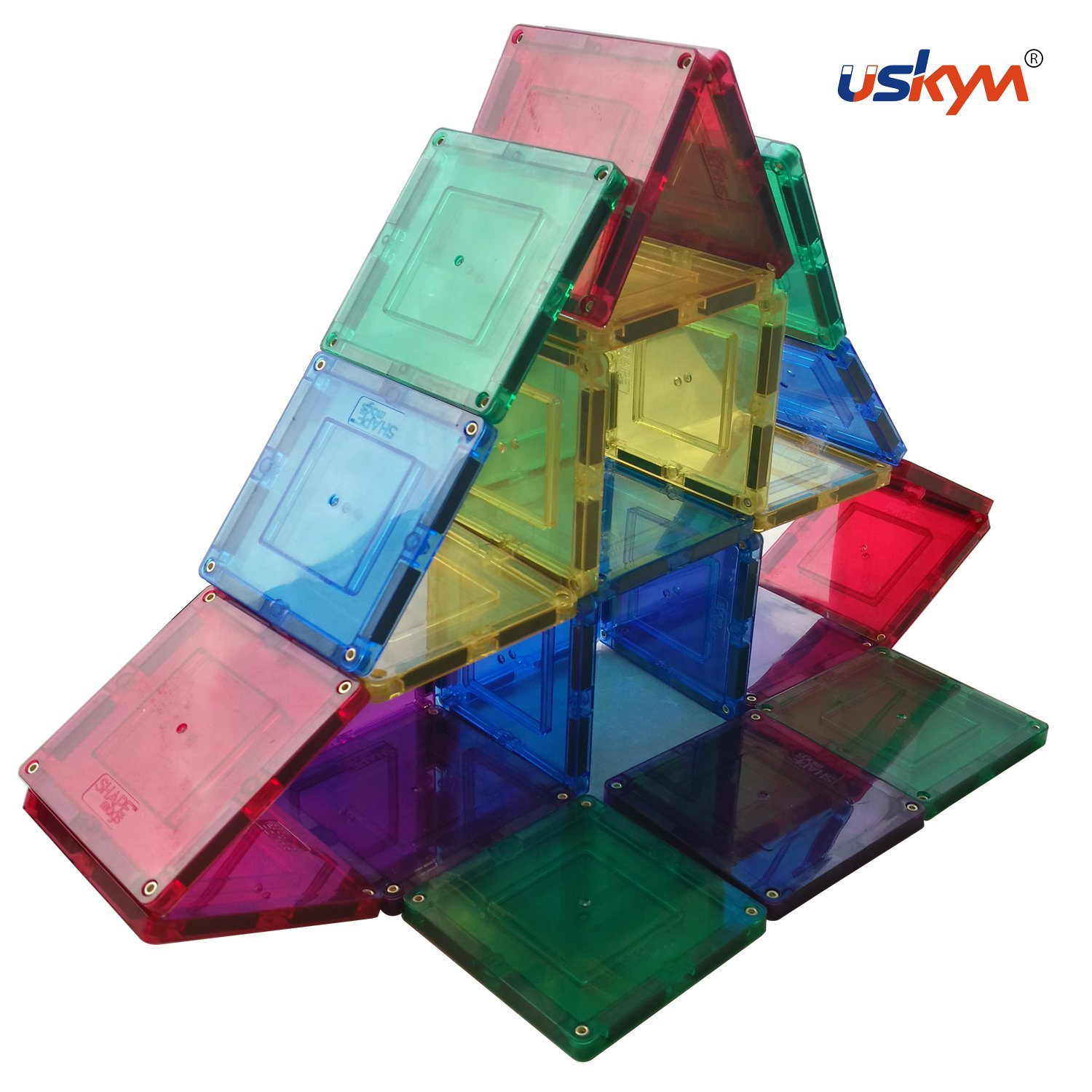 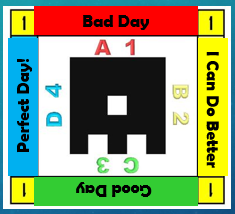 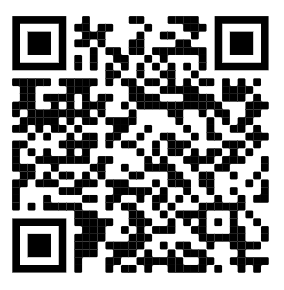 https://www.physeddepot.com/plickers-magnets-plagnets.html
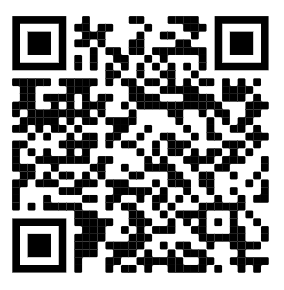 https://www.physeddepot.com/plickers-magnets-plagnets.html
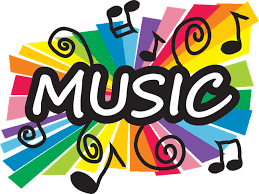 Use the letters for the word MUSIC (or MUSICIAN). Clap or sing a pattern (or use a hand sign) and if students are listening and still, they get a letter. If they spell the word before the end of class on four different weeks, they get a class reward. Let the students help you think of rewards. Keep them simple.
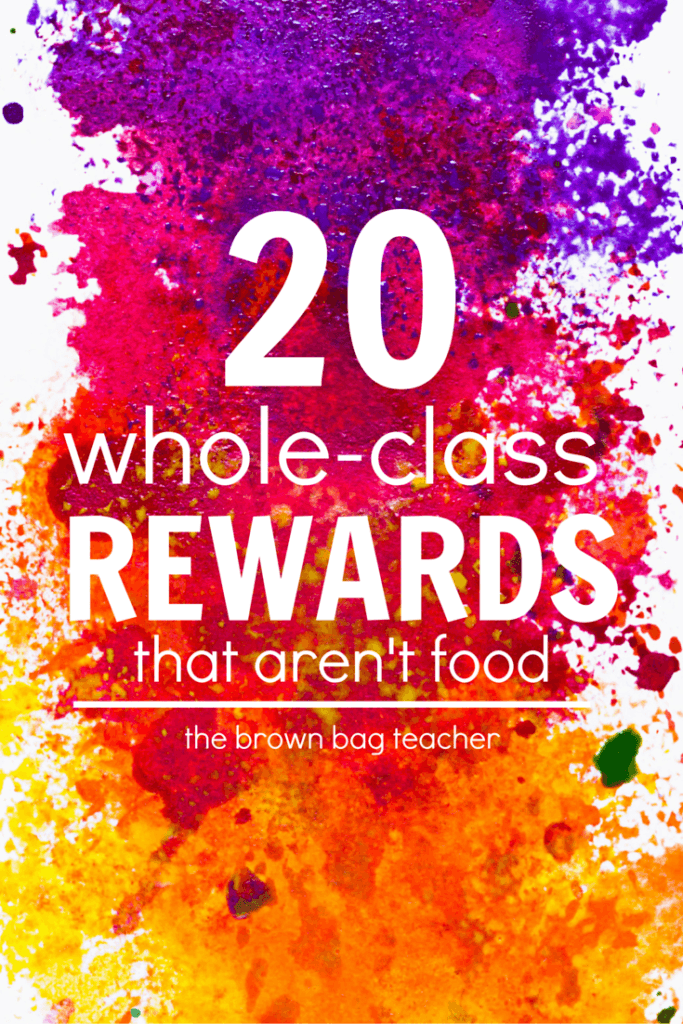 Whole class: sing a favorite song; play a “music game”; freeze dance; playing instruments; an interactive whiteboard activity etc…
It could even be an activity that is part of your lesson but you save it for the end of the lesson and call it a “reward.”
Individual: treasure box, book corner, class helper, play a special instrument, sit in a special chair, special paper award to take home…
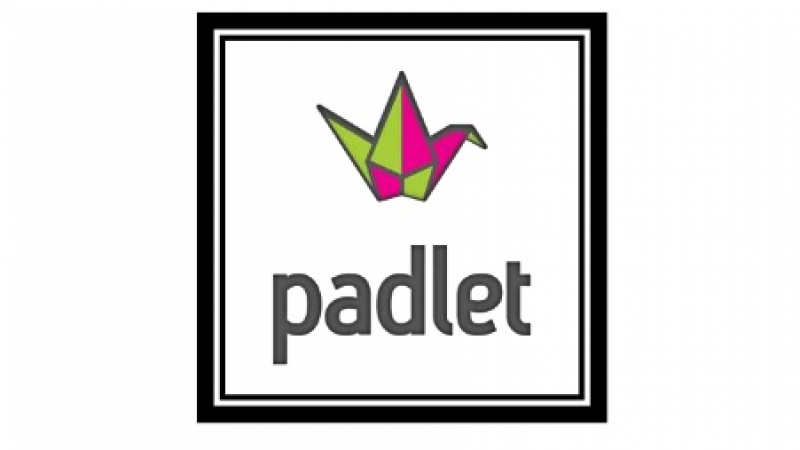 Padlet
Break
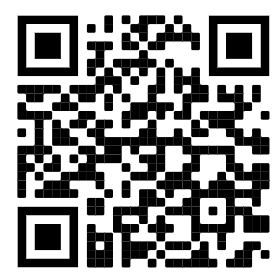 https://padlet.com/ahmad5/72glepqcmshylerx
I know you have some amazing ways to track student discipline! 
You can post your own creative ideas or post pictures and links to things you have found on the internet! Once you get to the Padlet, make it a favorite so you can return later and see everyone’s amazing ideas. 
I have loaded the ones I shared today!
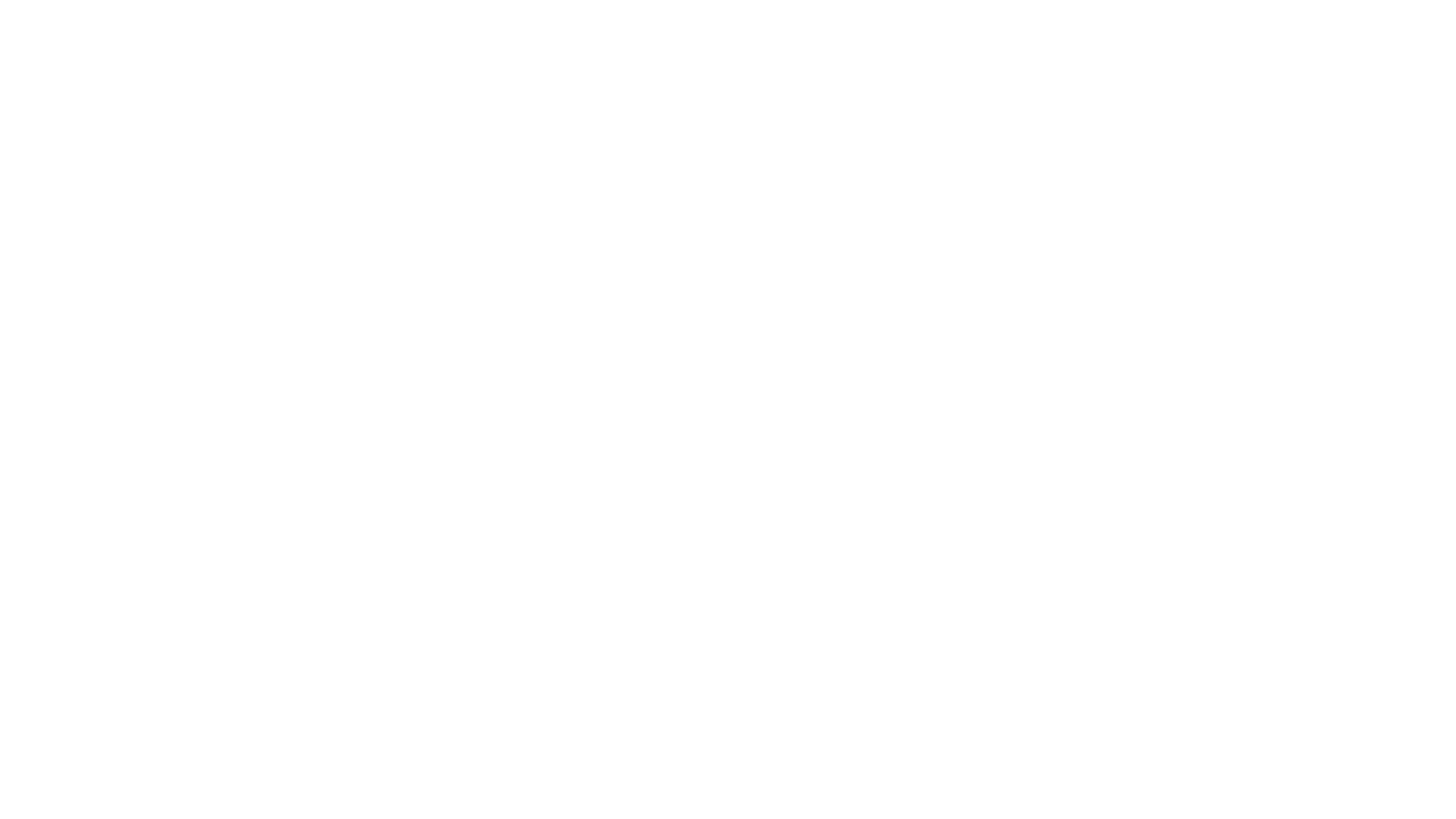 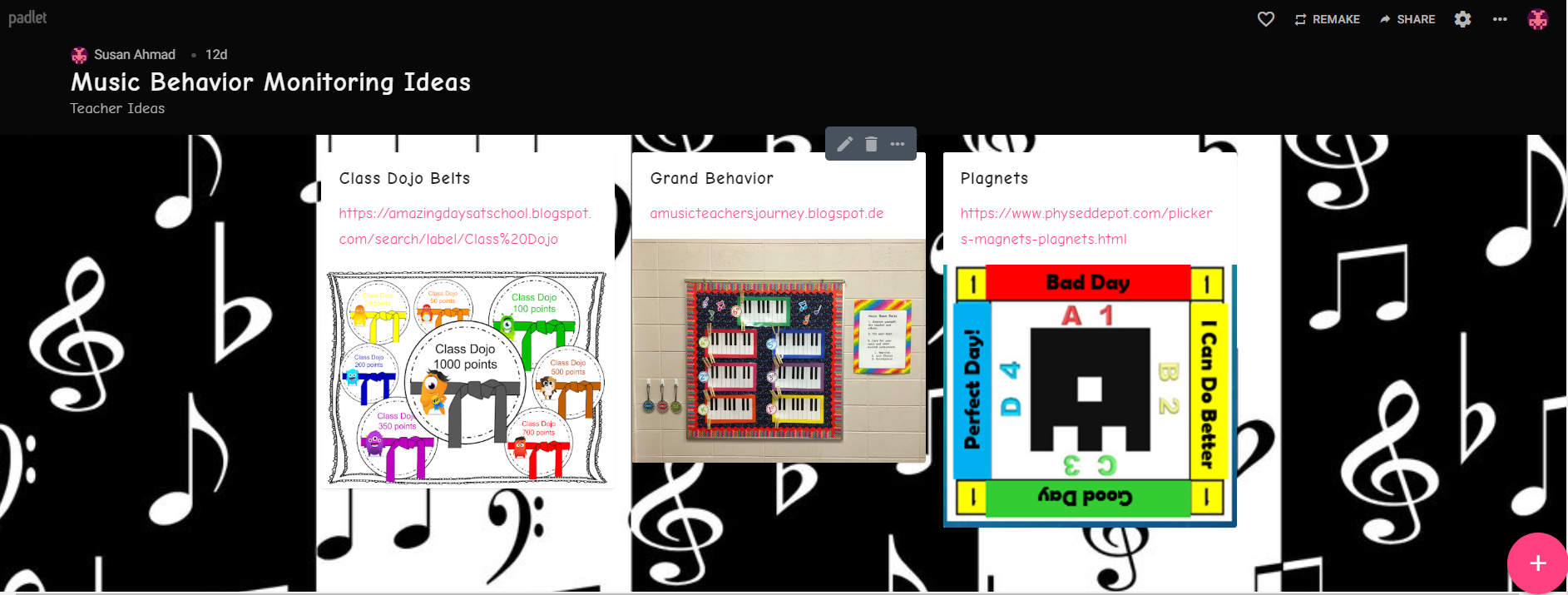 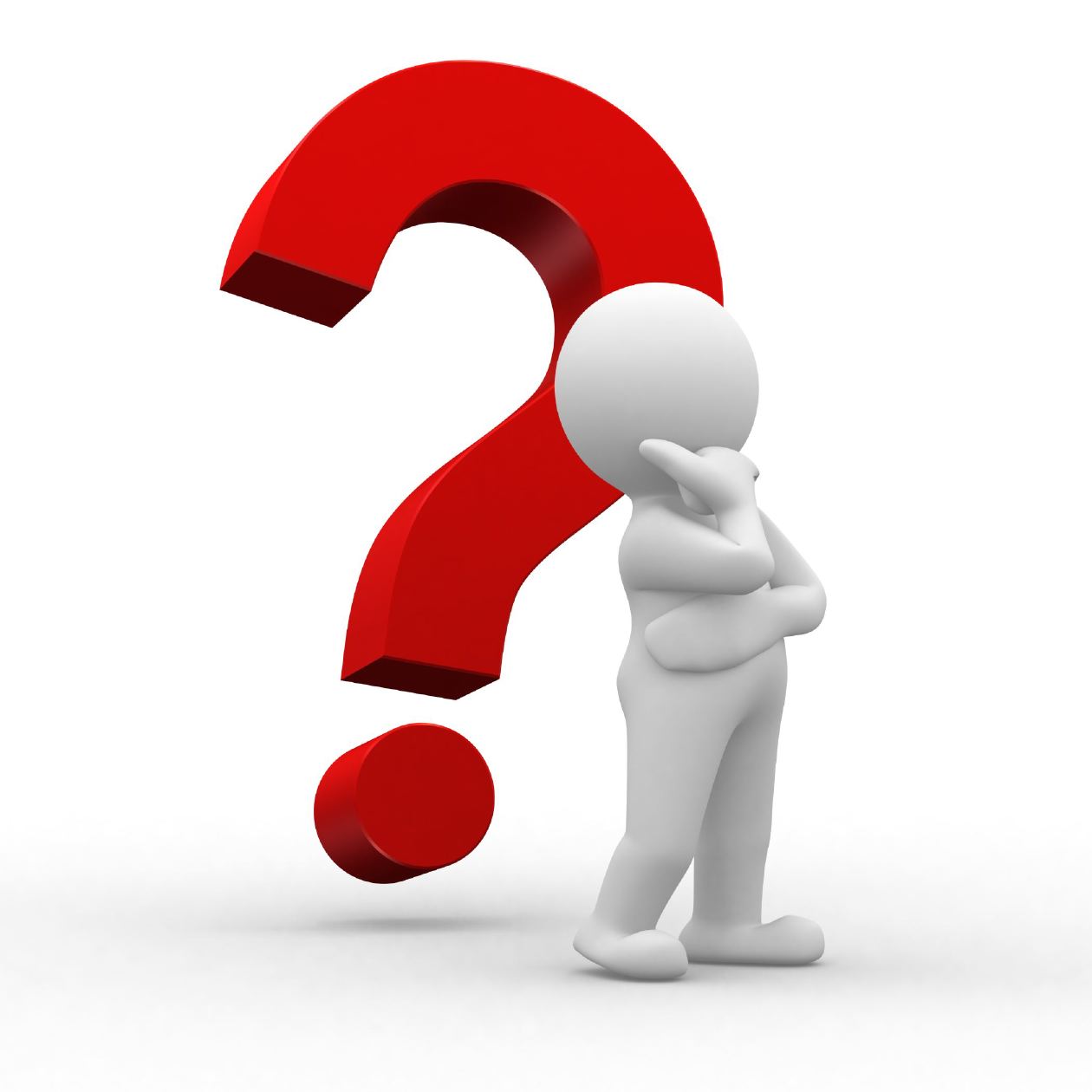 Question
Break
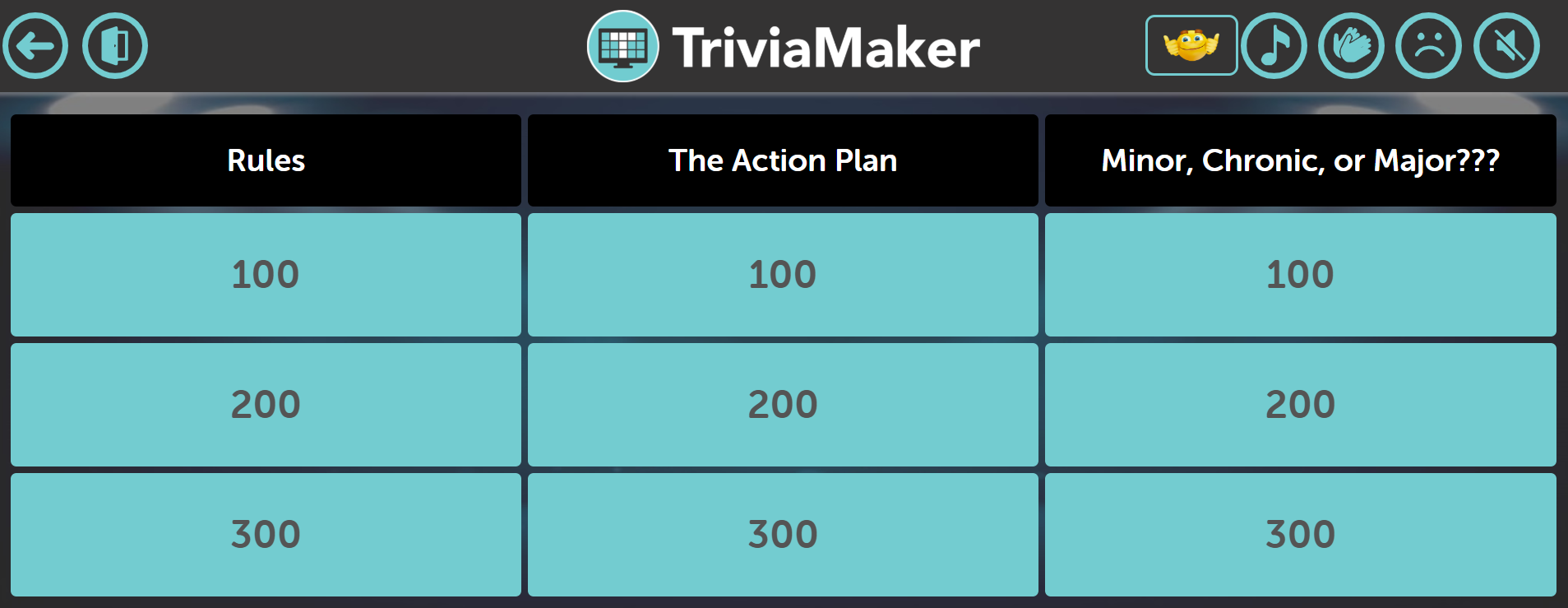 Questions and Poll Results
THE ACTION PLAN
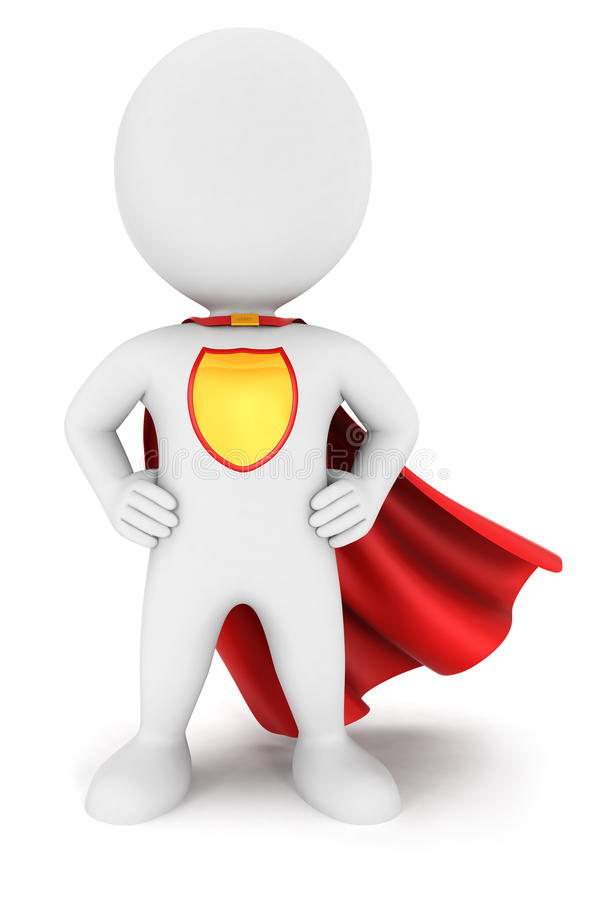 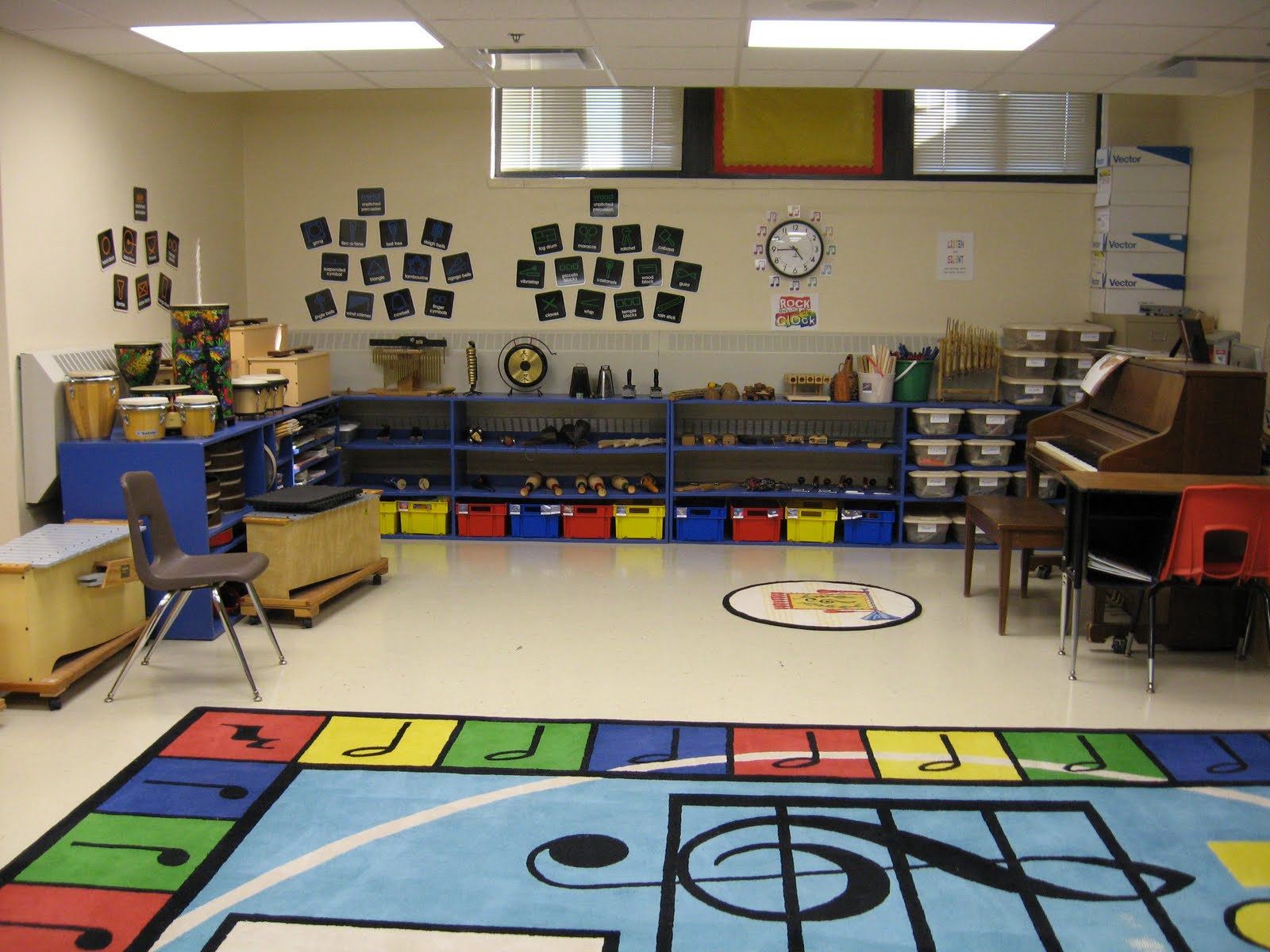 Classroom
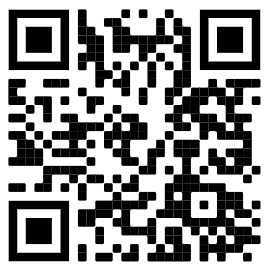 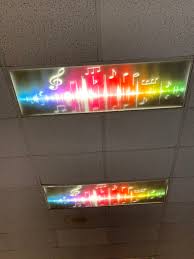 https://www.decorativelightcovers.com/
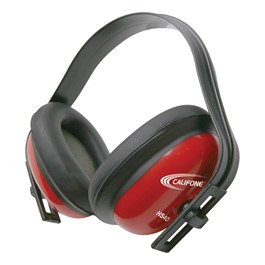 Students have their own space
Optional Seating…separate rug, special chair, beanbag
Dim light during lesson (Octo Lights)
   Create a Quiet Zone…. used for Time Out or just to take a break    
   and refocus….use small gadgets to play with while there
Headset for when it gets too noisy
procedures
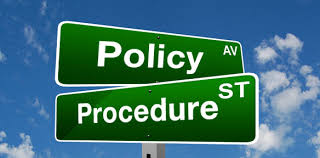 Group activity procedures (how groups are selected, signal for    
    attention, cooperating, everyone contributes, managing time)
Rules while assessing and completing work
Things to do when they finish early (work folders, music games)
Lesson Plans
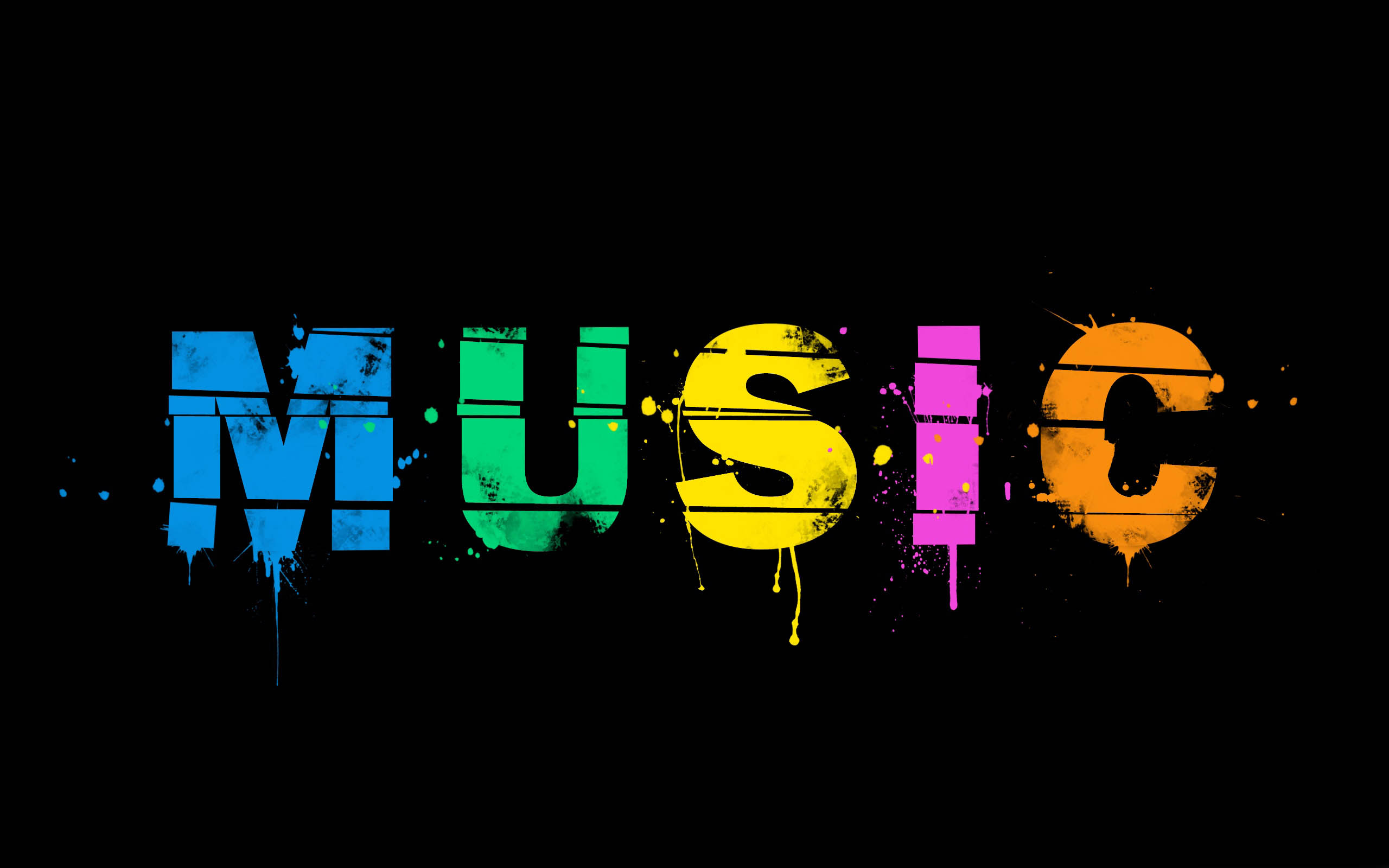 Hook - build excitement for content (mystery item,                           theme, prop,  “Guess what we are studying?”)
Varying mediums – different activities focused on one theme….movement, singing, instruments, creating, performing, responding, and connecting
Students Invested - when you begin a new unit, have students post what they are interested in learning about based on the new topic
Engaging - add humor,  jokes, props, and fun songs to a lesson 
Challenging Work - don’t overwhelm, but also don’t underwhelm your students with work assignments…and allow plenty of time for completion
Lesson Plans
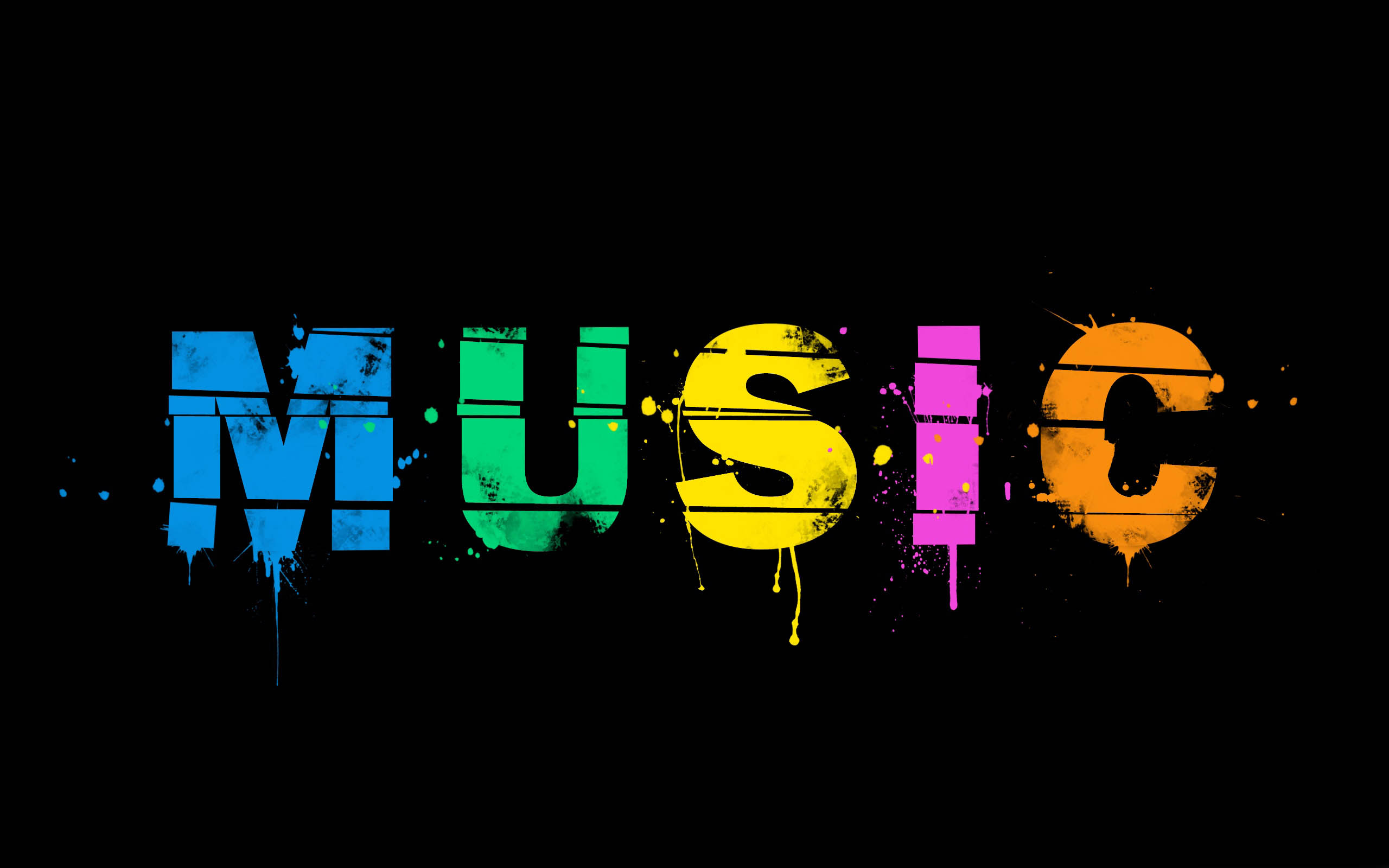 Differentiate – use varying strategies and techniques...  PowerPoint, videos, graphics, technology, physical objects (props), worksheets, projects, centers…
Inquiry Based Learning - Ask lots of questions to get students involved
Group work - write student contracts, assign tasks to each student, review rules before starting
Informal assessments  - use results to group students for leveled activities and even reteaching the material…so everyone is successful
PROBLEM SOLVING
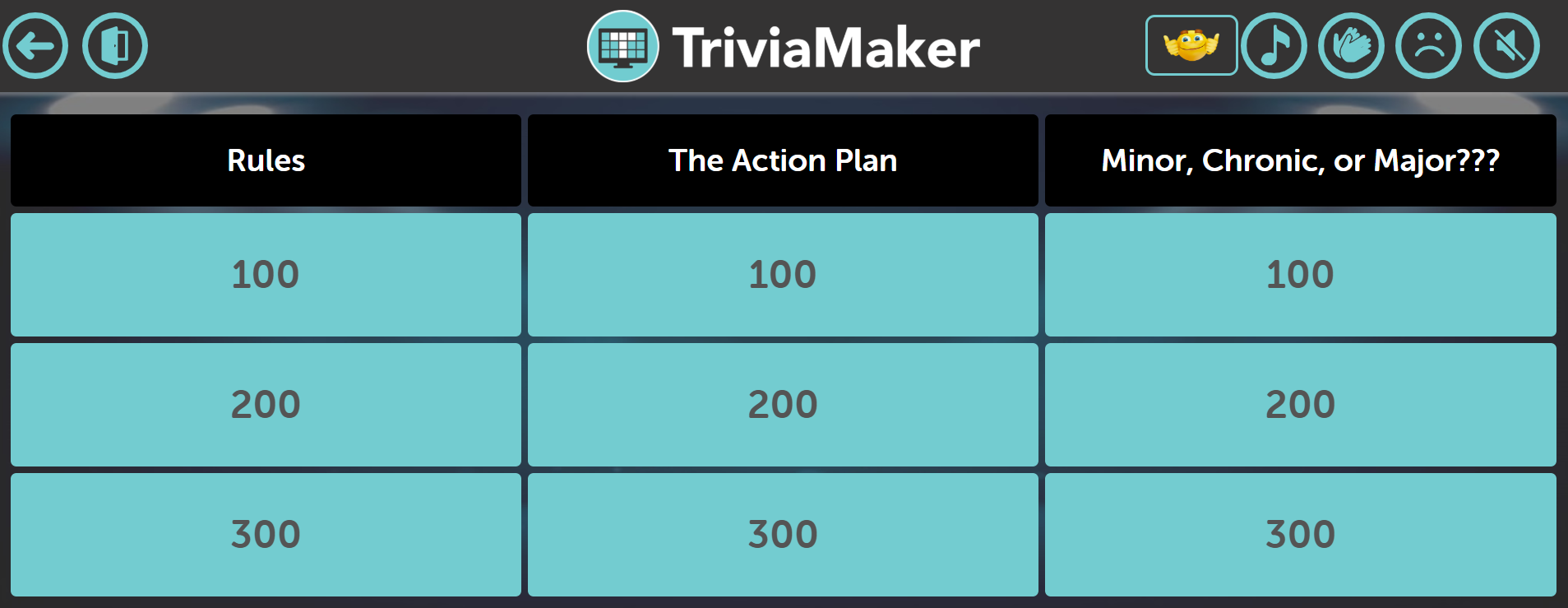 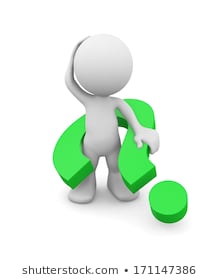 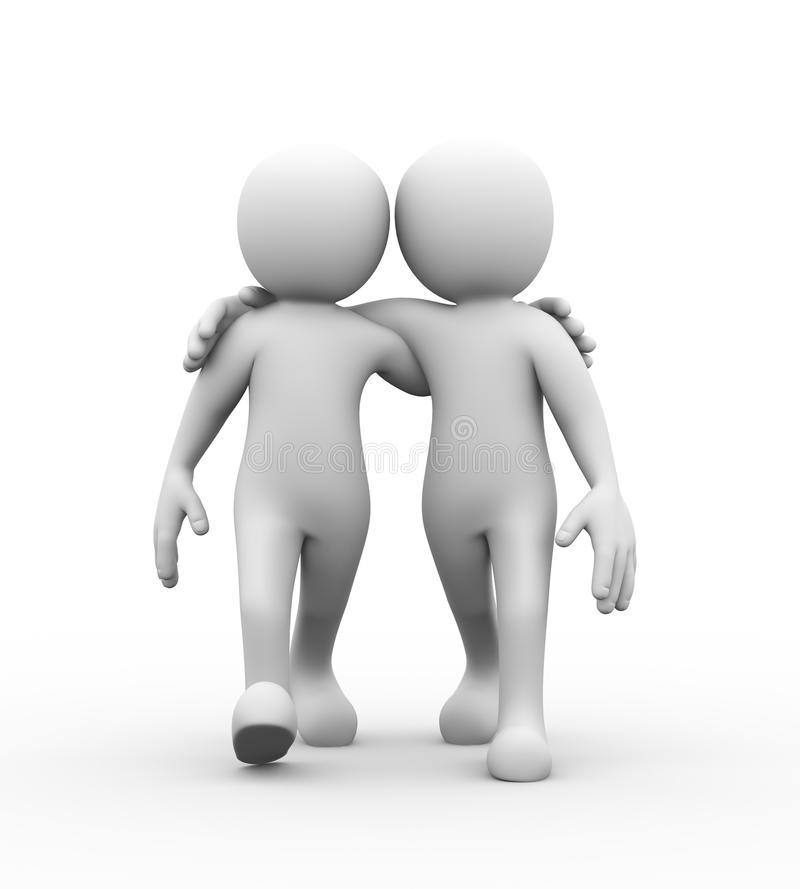 Student Needs
Children like to have structured control…create choice boards to help students feel like they have more control.
Children want to belong….create safe groups for students, even if one child chooses to be your partner.
Children want to have fun.
Some students just need a little extra attention.
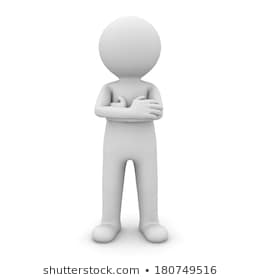 What’s the problem?
Unclear limits
Want attention
Boredom
To avoid work
Home issues
Unsure of what you are asking them to do
Remember….many of their problems aren’t about you!!!!
Addressing students
Avoid hesitation when you must address bad behavior, especially when a student breaks a documented rule.
Acting sooner rather than later will help ensure that negative feelings — whether between students or you and a student — won’t fester. Failure to act can result in more poor behavior, leading to needlessly-difficult conversations.
Keep in mind: It’s best to talk to the student in private if possible.
Remind the student consequences are not personal they are cause and effect.
Explain what you saw and state the consequences….email parents, Time Out, move seats, conference with student, conference with student and classroom teacher, loss of privileges.
minor
Disruptive 
behaviors
Tapping, Talking, Giggling, Touching Others, Funny Comments
     What to do?                                      What not to do? 
Stand in front of the student          Don’t stop teaching
Give them the “look”                       Don’t over-react
Call their name
Change their seat
Send them to “time out”

These offenses should be handled by you and if they occur every week…you should reach out to the classroom teacher, school counselor, and other special area teachers for advice and support. Try not to get the administration involved at this point.
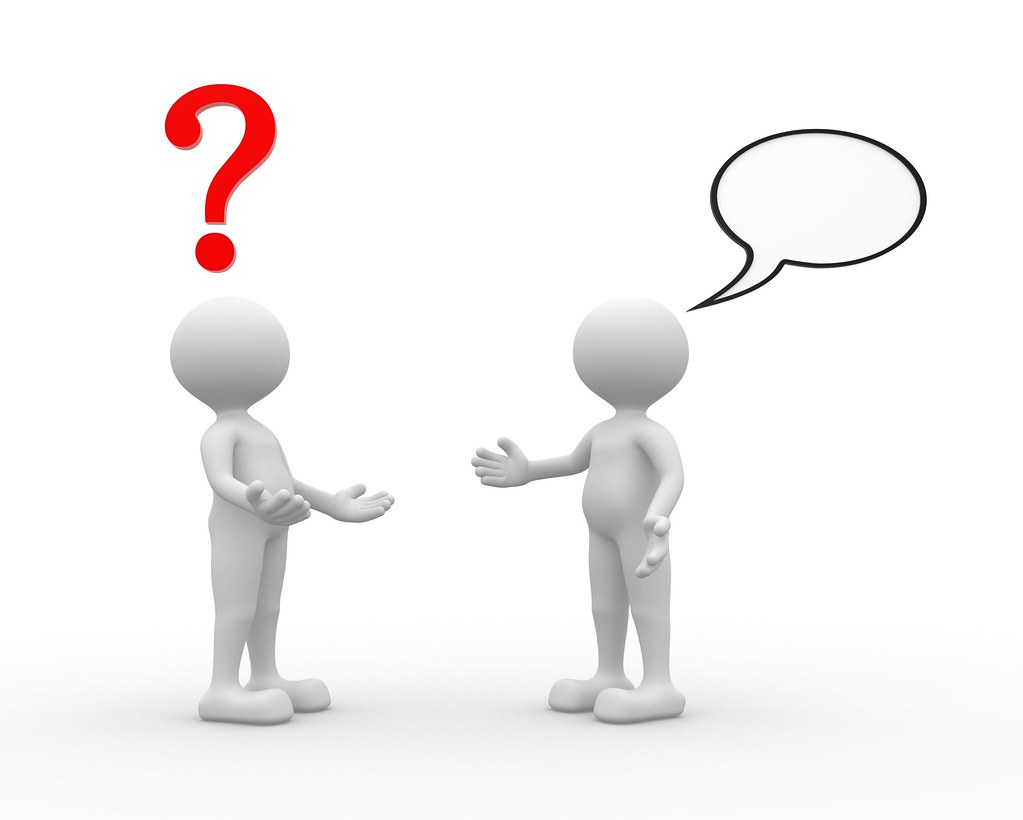 minor
Disruptive 
behaviors
Call out specific students in a positive manner. For example:
    “Do you have a question?”, not “Stop talking and disrupting other students”
    “Do you need help focusing?”, not “Pay attention and stop fooling around 
      while I’m talking”.

Address isolated behavior issues instead of punishing an entire class, as this
    can hurt your relationships with other students who are on-task.

When you address a student, always give them time to respond to you. 
    Realize that they may really not know why they are acting the way they are!
chronic
Disruptive 
behaviors
What to do…
Gradually increase the levels of consequence
Tell them their consequences are a direct response to their behavior
Collaborate a resolution with the student
Keep well documented notes on the frequency, what works, and what doesn’t work for that individual student
Speak with the Classroom Teacher
Speak with the School Counselor
Create a Behavior Contract (Check with classroom teacher to see if there is already one in place, include the student in the progress of creating the contract)
Get their parents involved or at least inform them
chronic
Disruptive 
behaviors
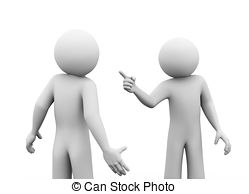 What not to do… 
Yell at the student
Touch the student
Argue with the student
Threaten to do things that you really aren’t going to do
Discuss one student with another student

***You can’t constantly press the student….give them chances each class to be successful***
major
Disruptive 
behaviors
Endangering teachers and students…threats, fighting, damaging school property
What to do…
Check school policies
Check to see if the student has an IEP or 504 plan….read it, reach out to supporting teacher
Check for medical issues
Have a plan in case you need to move the class to safety
Ask administration for a code or buzz word so they will know that if you use that word or phrase that you need assistance immediately
Separate student from others
major
Disruptive 
behaviors
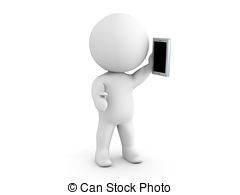 Who to reach out to?

Inform classroom teacher
Inform parents of action and how you plan to deal with the situation
Inform administration
Speak with PAGE or your local teacher’s union
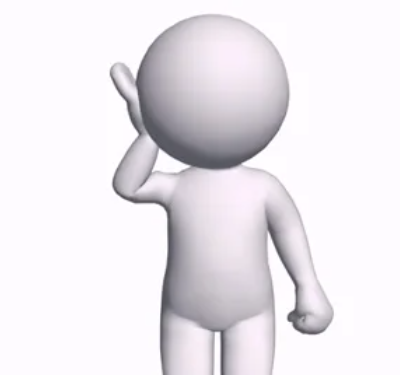 Destress
Deal with the situation before it has a chance to fester….take action within 24 hours of the infraction.
Think about what went wrong…and modify the lesson or activities if needed.
Take a couple of deep breathes and think about how you would want someone to treat you if you were having a bad day.
Try not to take things personally. The same child probably struggles in all their classes.
Apologize when you are wrong.
Don’t gossip about the situation with other teachers….instead spend time collaborating on ways to help the student and their family.
Walk around the room several times and prepare yourself to start fresh with the next class.
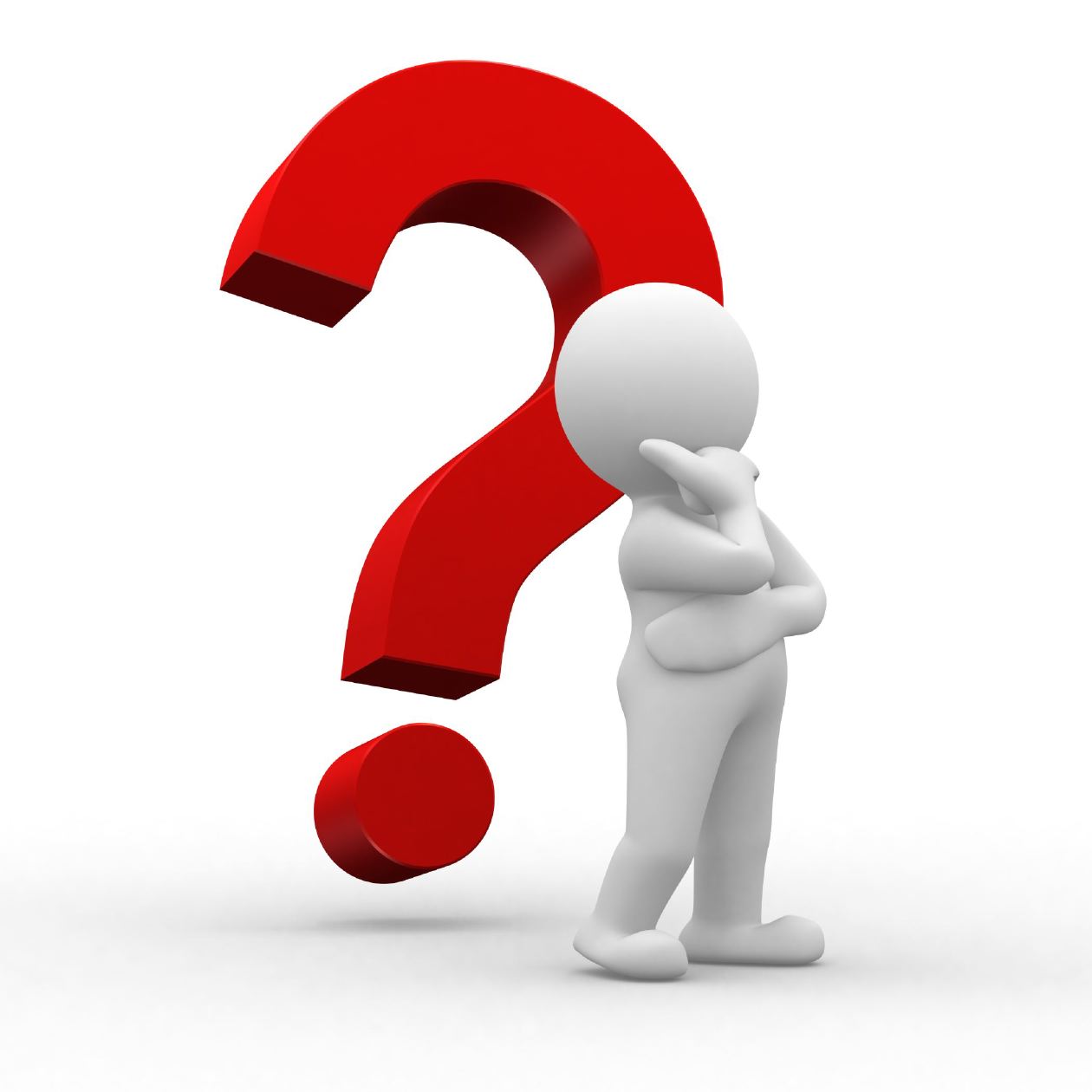 Question
Break
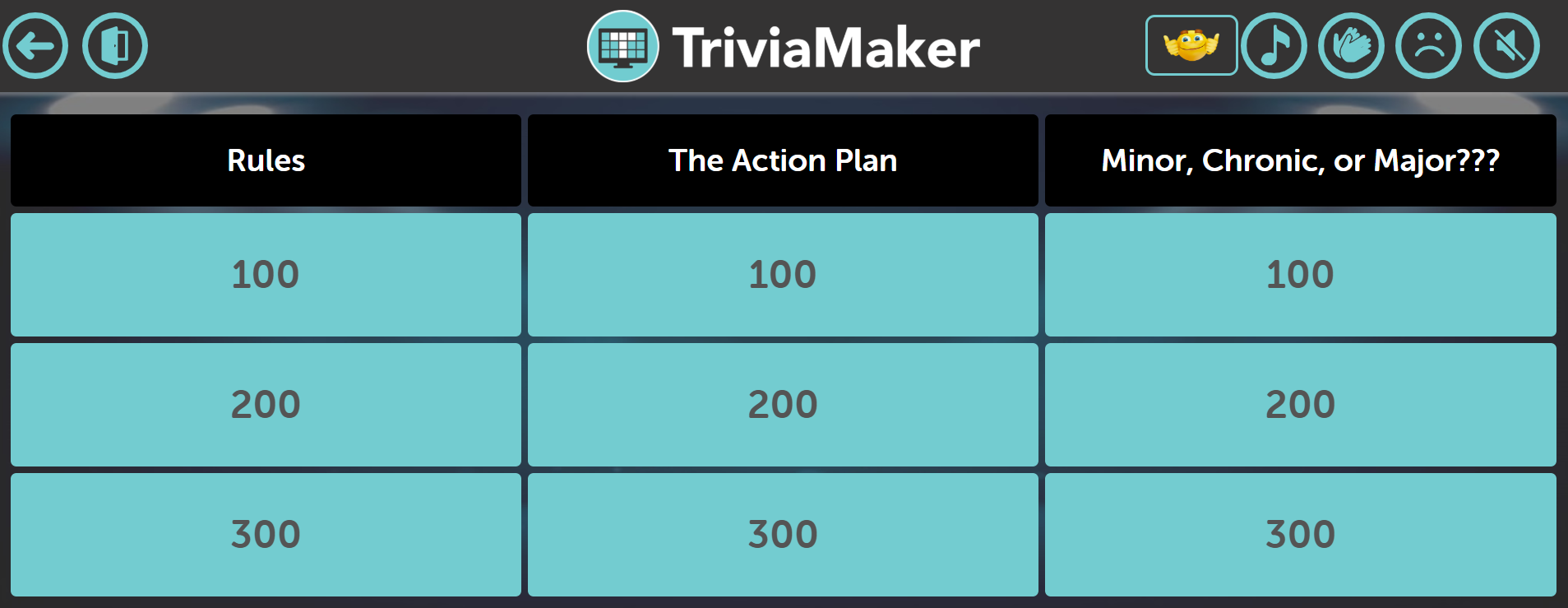 We will play our trivia game as soon as I answer questions!
Links Handout
Time to test your skills!
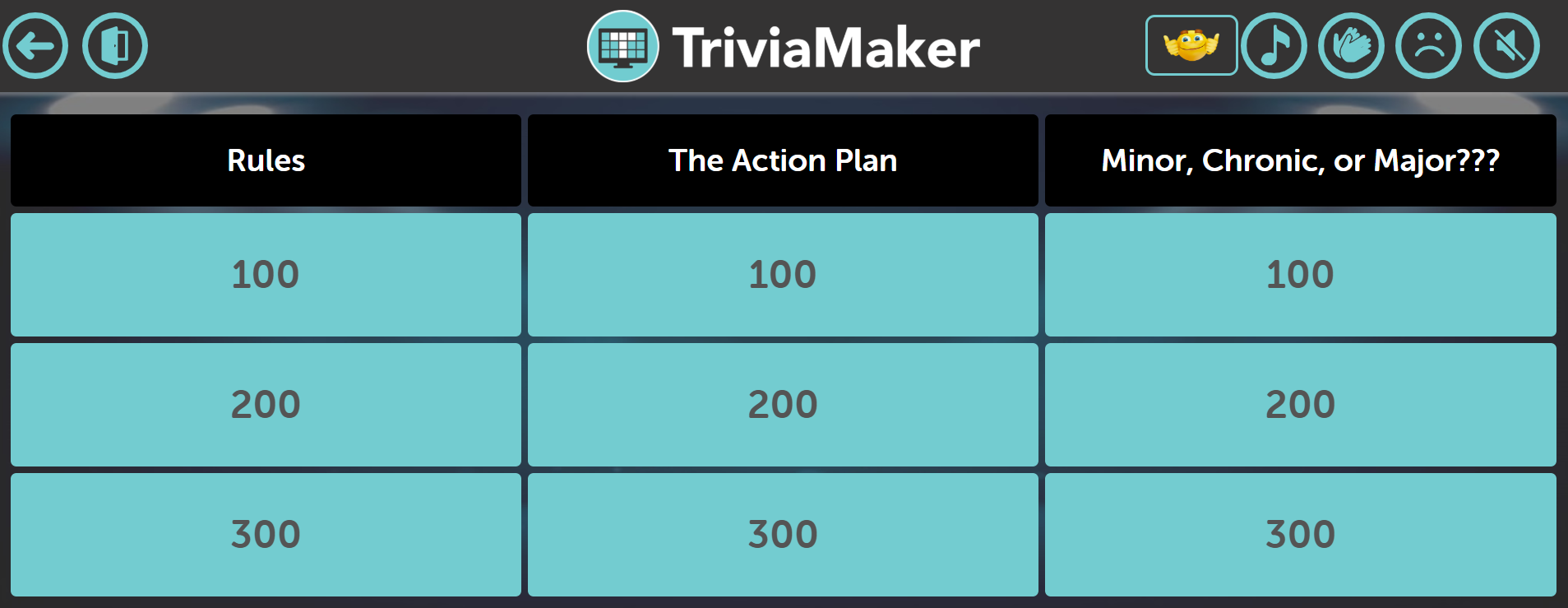 https://triviamaker.com/gamepreviewnew.php?game=GameData&screen=splash&gameid=20200512158930400982325
Classroom Management
Strategies 
That Work!
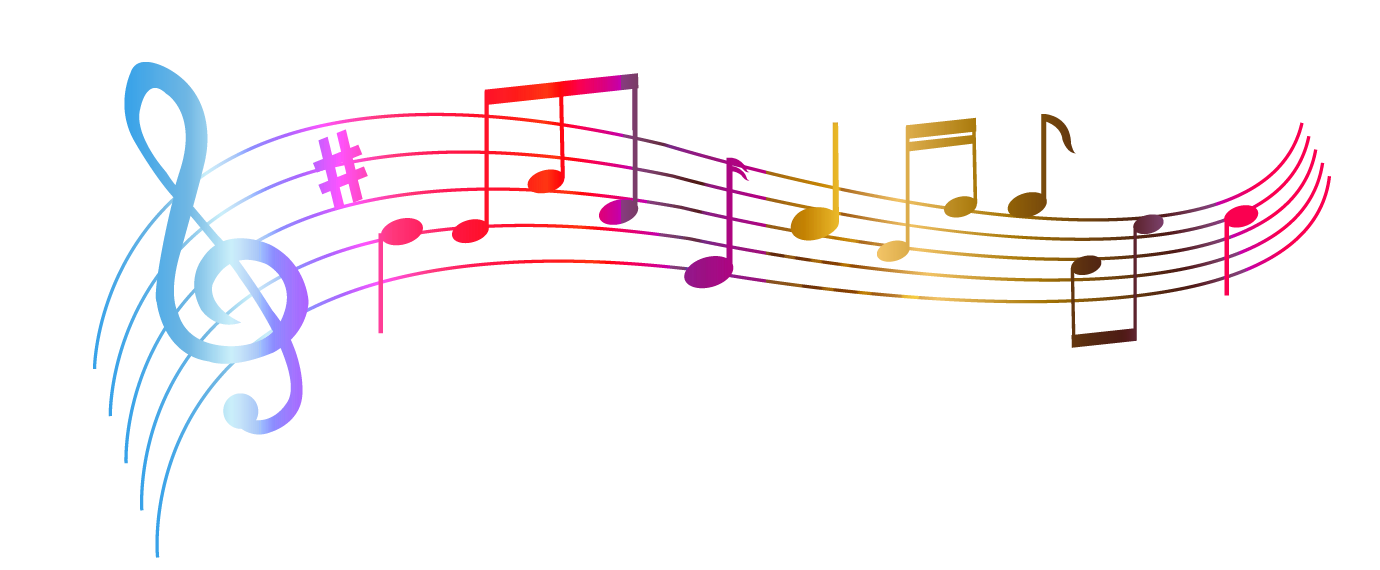 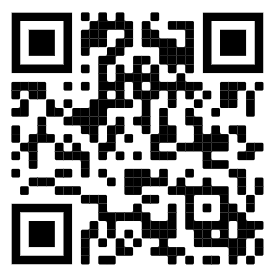 Mrs. Ahmad’s 
Music Notes
Susan Ahmad
susanahmad@yahoo.com
https://mrsahmadsmusicnotes.weebly.com
http://twitter.com/LWEMusicNotes
Thank You!
Encouraging Good Behavior
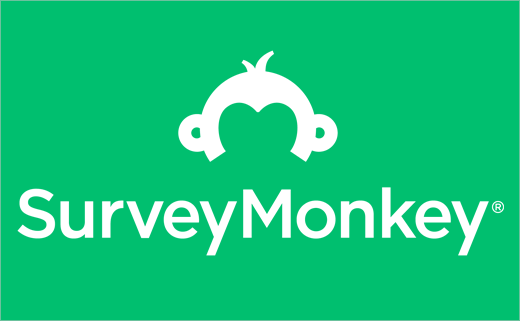 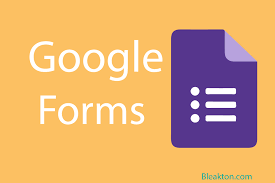 Microsoft
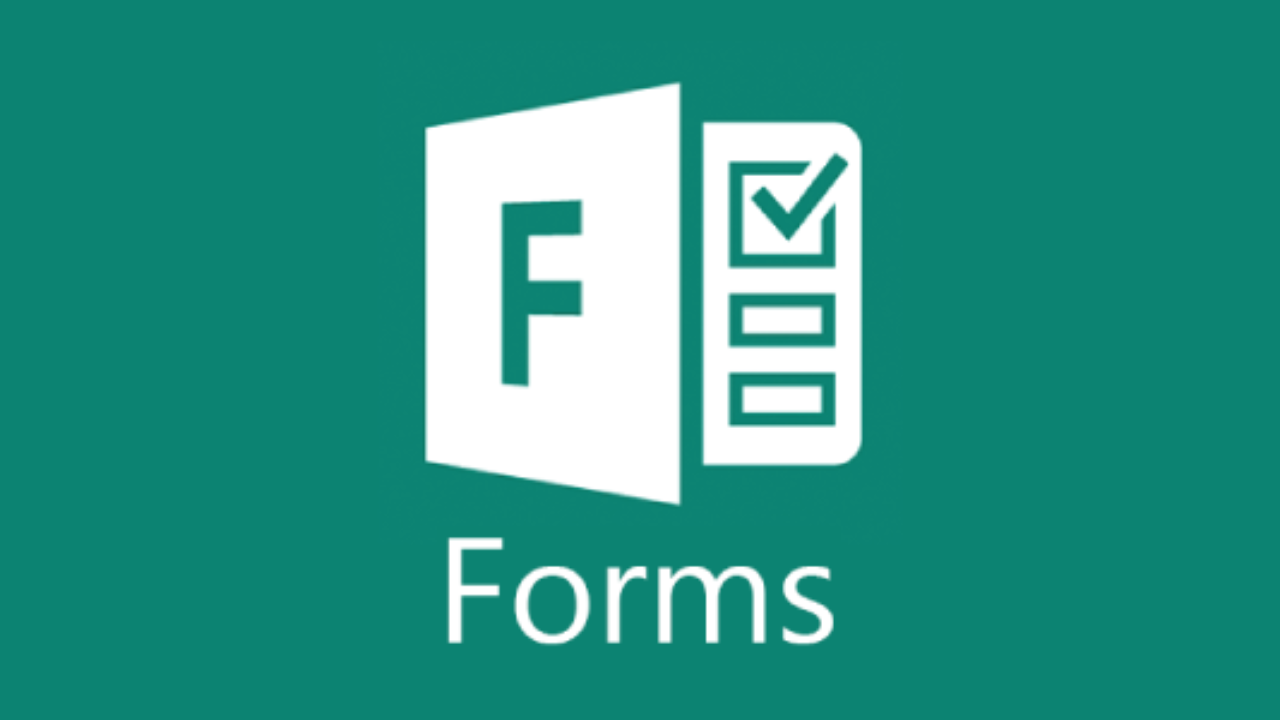